LECTURE ON LIS ver. 2 for SCHOOL HEADS
BY

FEDERICO M. CALDERON JR.
Planning Officer II
DIVISION OF MALABON CITY
NCR
REMINDER:
Before you will go on, please consider these reminder
Do not use arrow keys to go to the next slide
Click these symbol:
NEXT SLIDE
PREVIOUS SLIDE
HOME (RETURN TO TOPIC (CONTENTS)
TABLE OF CONTENTS
“Click the Topic you want to display”
ACCESSING THE LIS VER 2 – GETTING STARTED – FIRST LOG IN
CREATING NEW CLASS/SECTION
EDIT PROFILE OF PUPIL/STUDENT ENROLLED
CREATING AN LRN OF PUPILS/STUDENTS
DOWNLOADING/PRINTING OF SCHOOL FORMS
REMOVING UN-NECESSARY SECTION/CLASS
ENROLLING PUPILS/STUDENTS WHO ARE ENROLLED IN THE PREVIOUS SCHOOL YEAR
HOW TO CHANGE PASSWORD
HOW TO SIGN OUT
HOW TO SEARCH LEARNER WITH LRN
HOW TO LOGIN (SECOND TIME AND SO FORTH………..)
Enrolling Individual Pupil/Student with
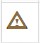 HOW TO SEARCH LEARNER WITHOUT LRN
HOW TO MANAGE/ADD CLASS ADVISER ACCOUNT
UN-ENROL PUPIL/STUDENT IN A GRADE AND SECTION
HOW TO RESET PASSWORD OF CLASS ADVISER
ASSIGNING AN ADVISER TO A CERTAIN CLASS/SECTION
GETTING STARTED
To access the LIS, type lis.deped.gov.ph at the address or location bar of a web browser, then press Enter.
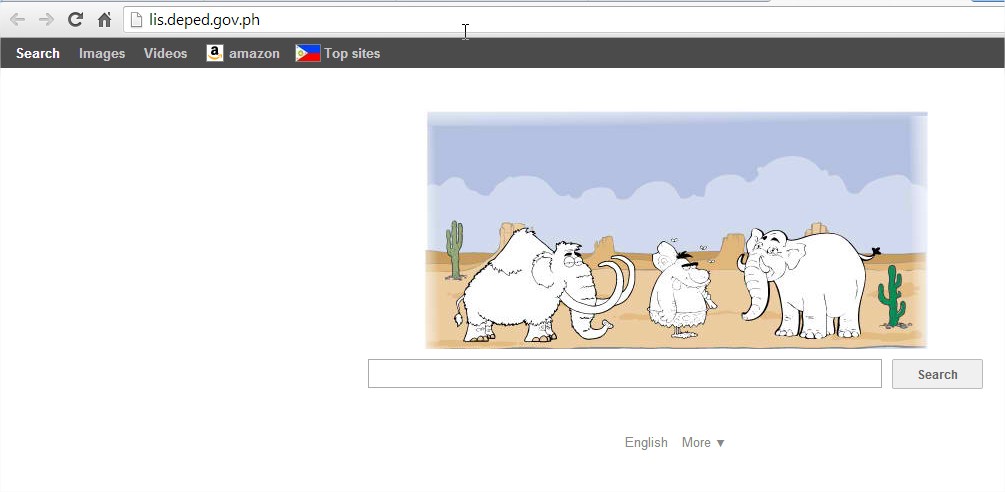 This will connect you to the LIS login page as shown in (Figure 1.1-1: Login Page). Enter your username and password, then click the “Sign In” button. 
A successful login will direct the user to the LIS Dashboard
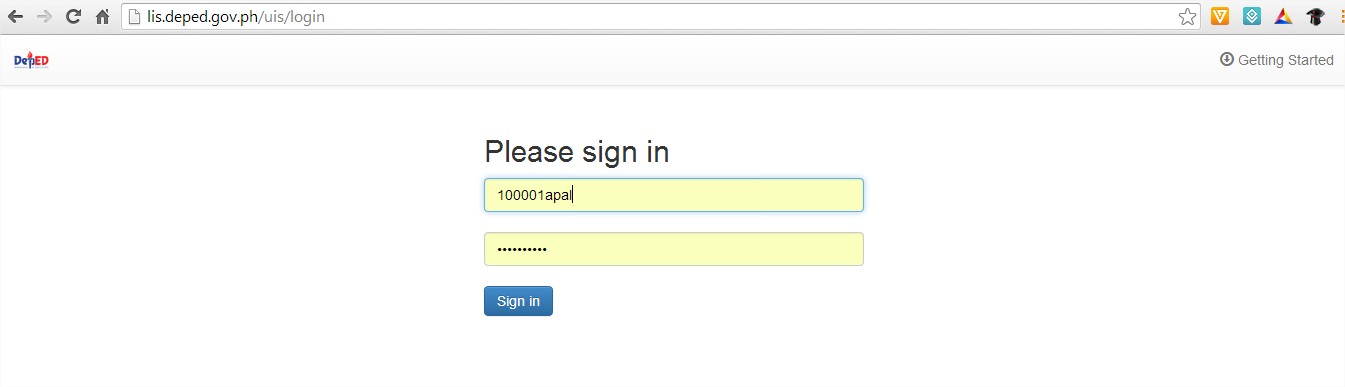 At the onset, a school may use the same account details as in the EBEIS. In this case, the user is first 
directed to an account validation facility or the “Account Check” page.
USE THE EBEIS USERNAME AND PASSWORD, IF YOU FORGOT, PLEASE CALL YOUR PLANNING OFFICER TO RESET, RESETTING MEANS USERNAME AND PASSWORD ARE THE SAME
Figure 1.1-1: Login Page
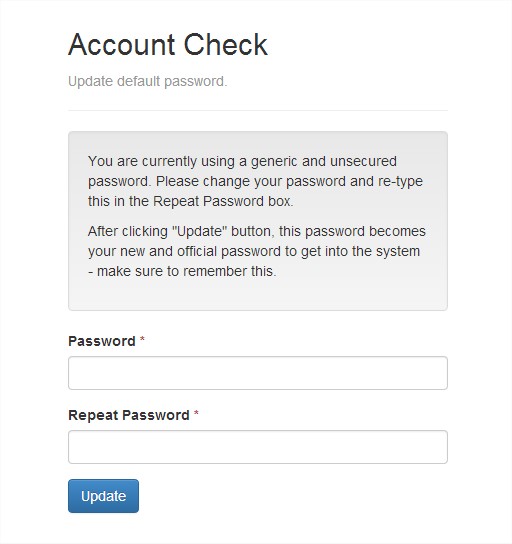 Figure 1.2-1: Account  Check
If it is your first time to login using the default school user account, the system will prompt you to change your default password in the “Figure 1.2-1: Account  Check (Update Password) page”. Enter your new password twice then click “Update” button to save your changes. Upon completing the password change, the system displays the message “password changed”.
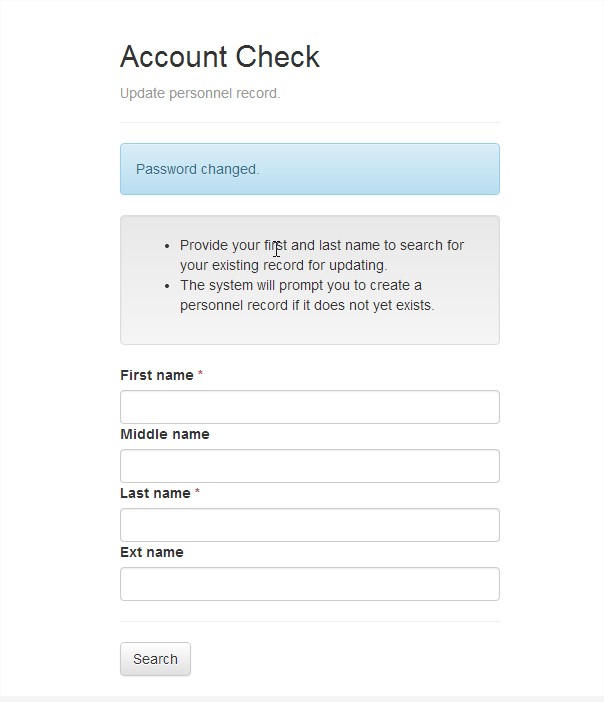 After typing the New Password, it displayed Password changed (pls. don’t forget to record your password)
Type the First Name, Middlename and Lastname of the School School Head, then click Search
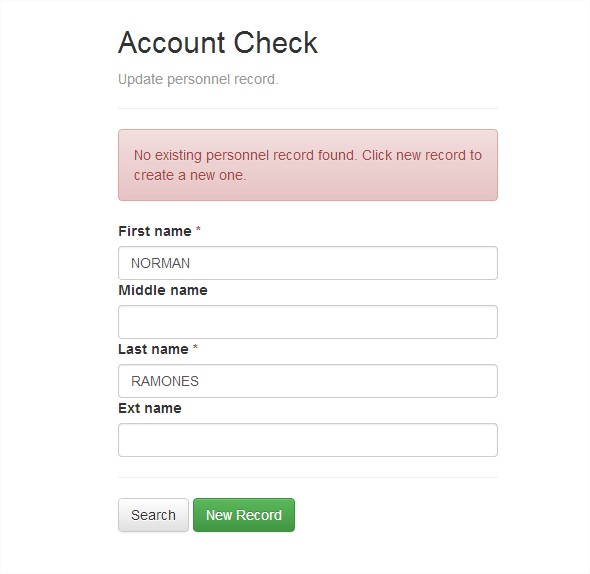 No existing personnel record found, Click new record to create new one, Click New Record
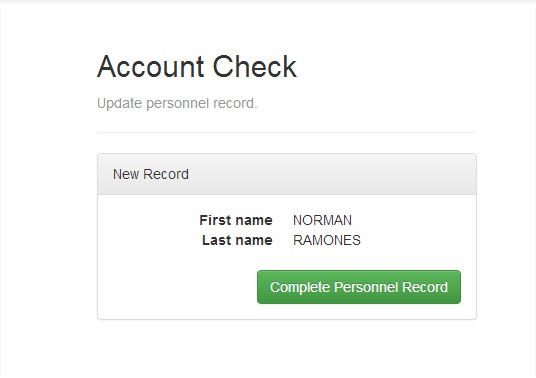 Click Complete Personnel Record
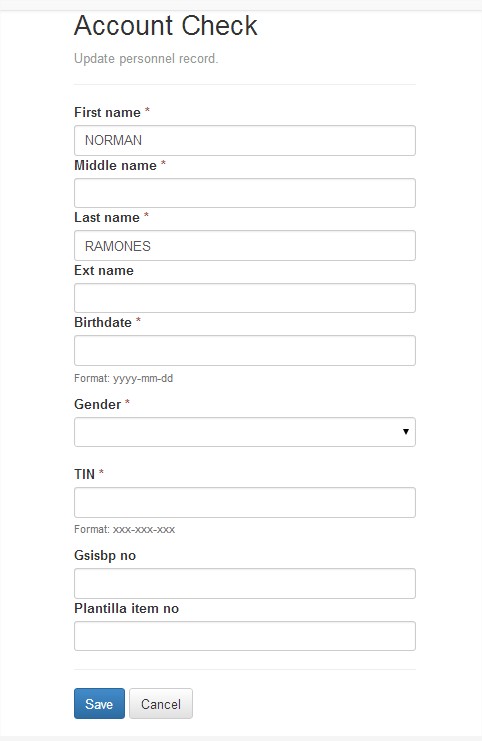 Fill up the required field, then click SAVE
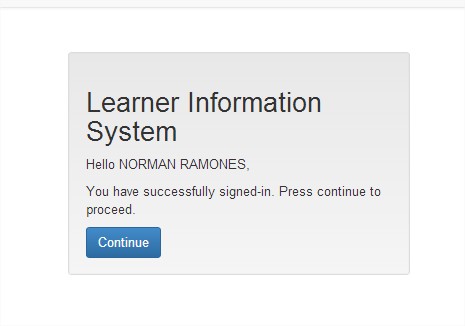 Click Continue
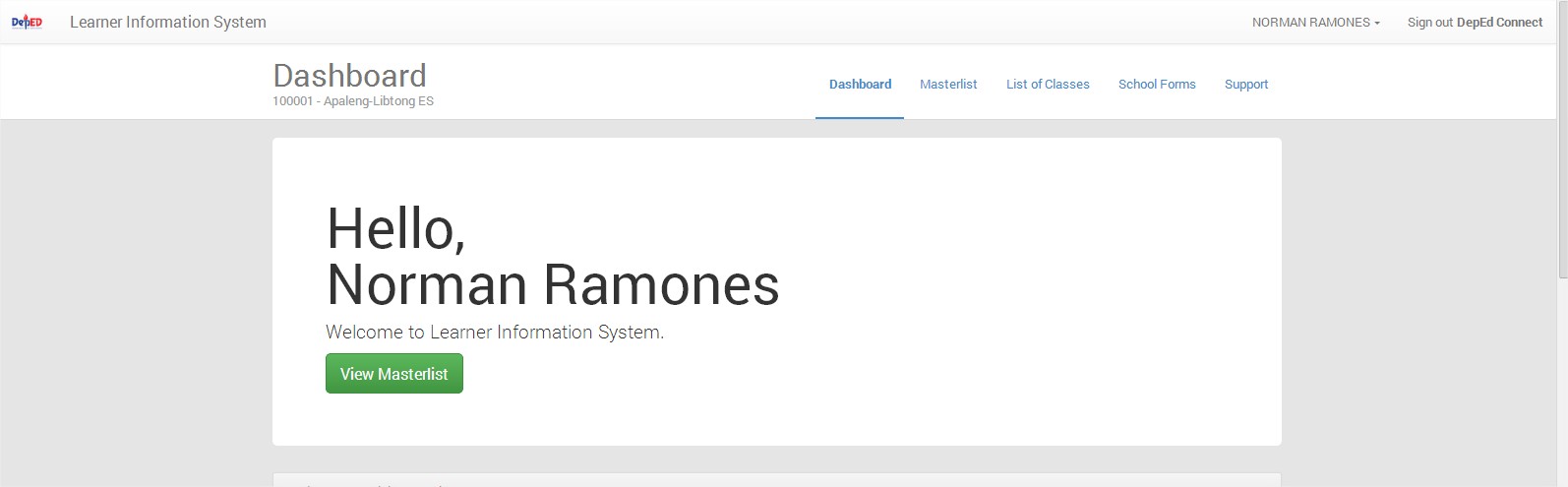 This is the School DASHBOARD, click View Masterlist
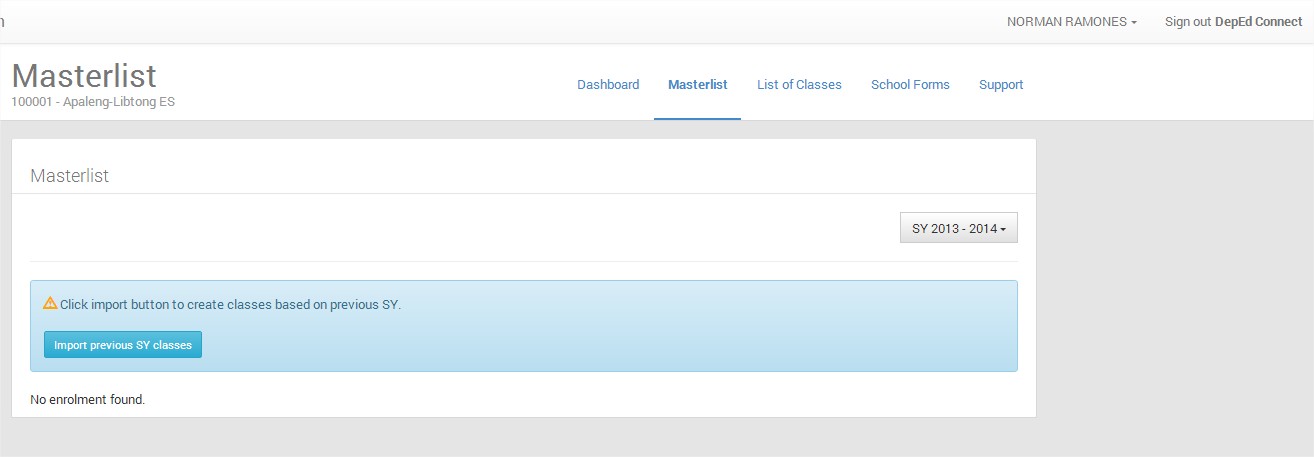 Since you are viewing the Current School Year, so you can see No enrolment found, Click Import previous SY classes to create classes based on previous SY
Click List of Classes to display the Imported Classes from previous School Year
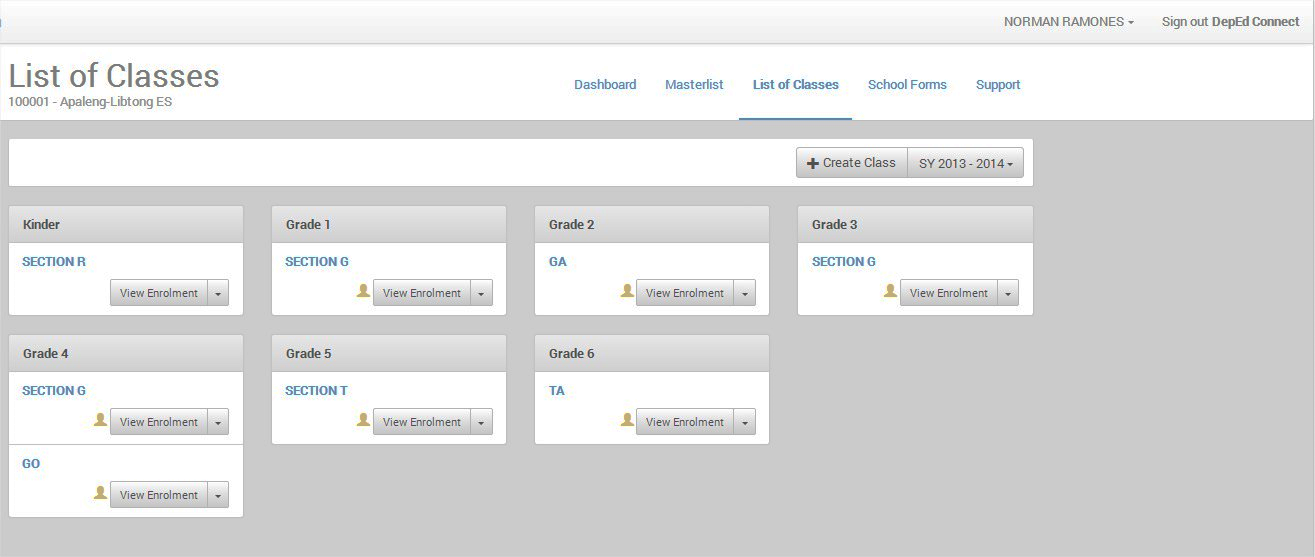 CLICK HERE
END OF THE TOPIC – CLICK HOME TO GOTO TOPIC
Click this ICON to return to TABLE OF CONTENTS
SIGNOUT LIS
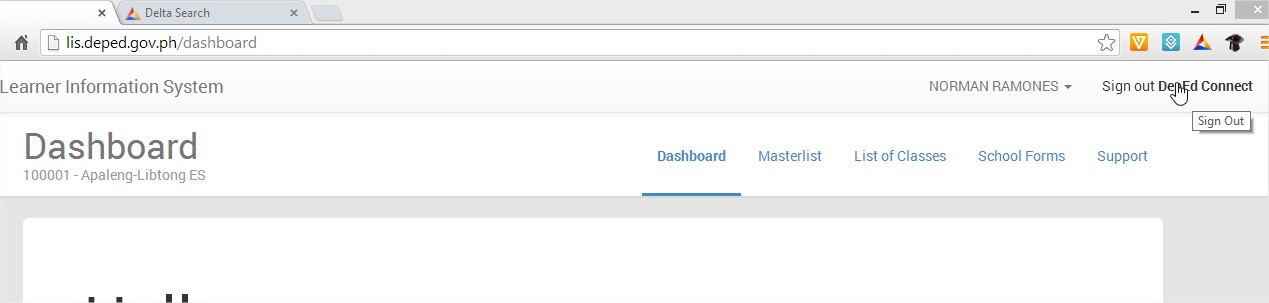 Click Sign out DepEd Connect
CLICK HERE
END OF THE TOPIC – CLICK HOME TO GOTO TOPIC
Click this ICON to return to TABLE OF CONTENTS
LOG IN FOR THE SECOND TIME AND SO FORTH….
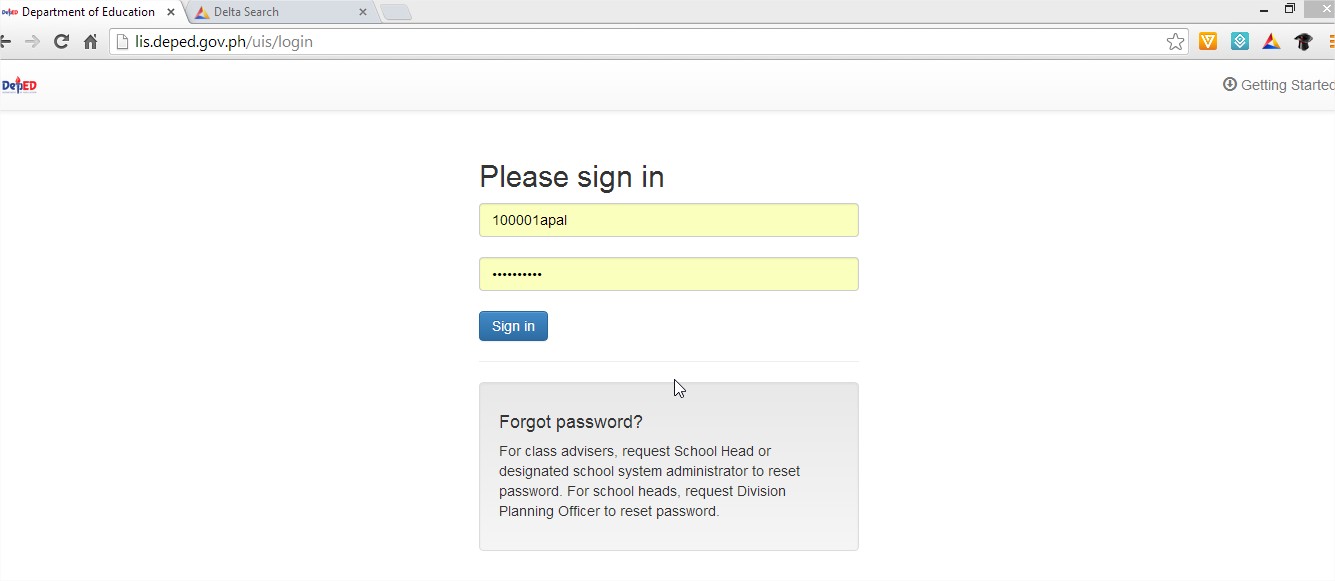 Type lis.deped.gov.ph in the address bar
Type USERNAME AND NEW PASSWORD, THEN CLICK SIGN IN
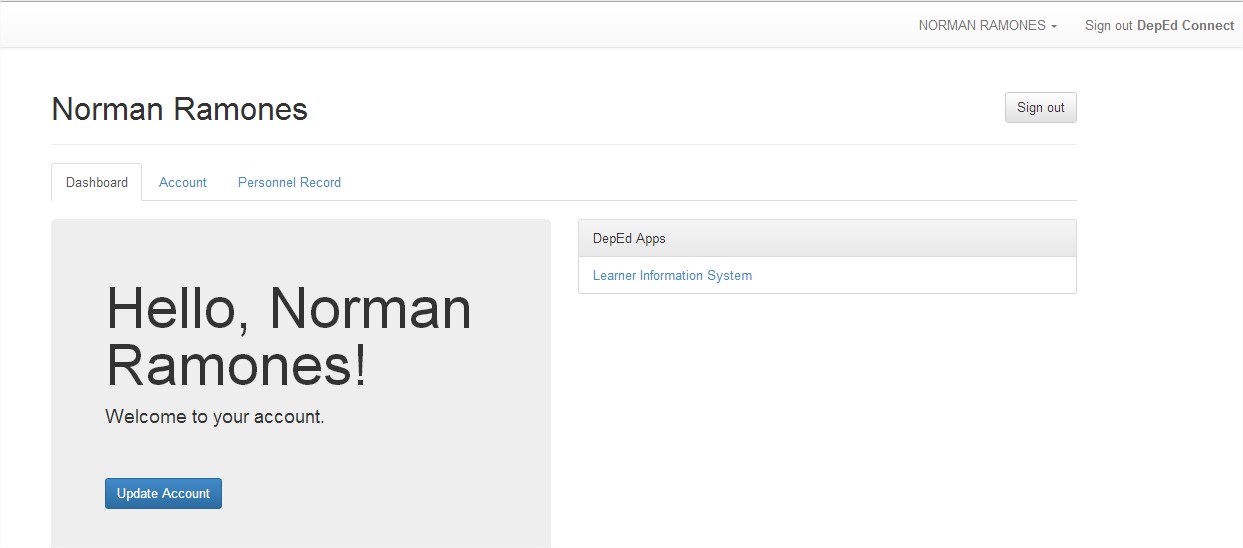 CLICK Learner Information System
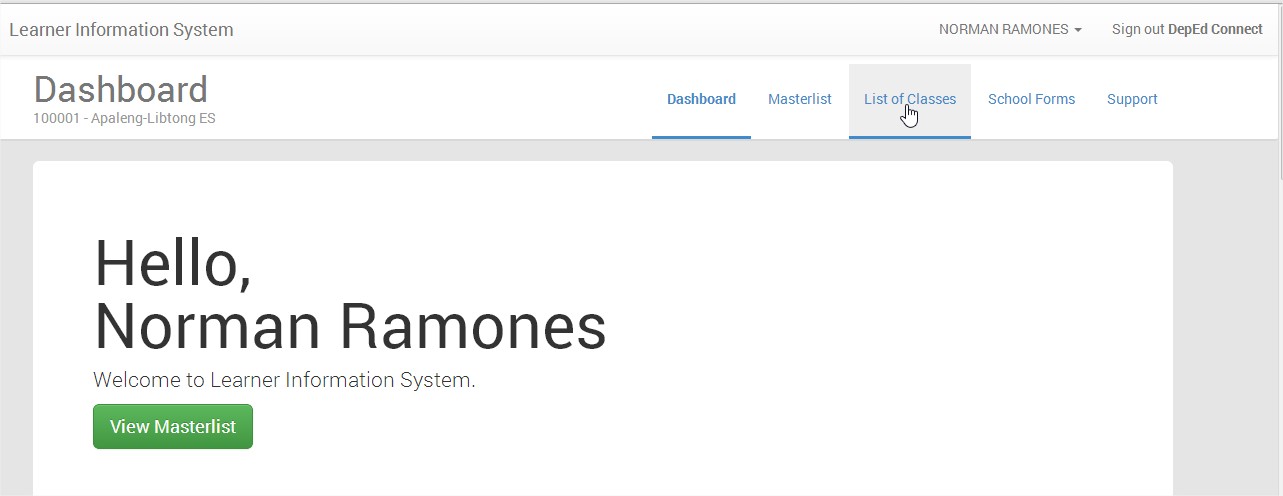 MENU
Click List of Classes or any of the Menu
MAIN MENU
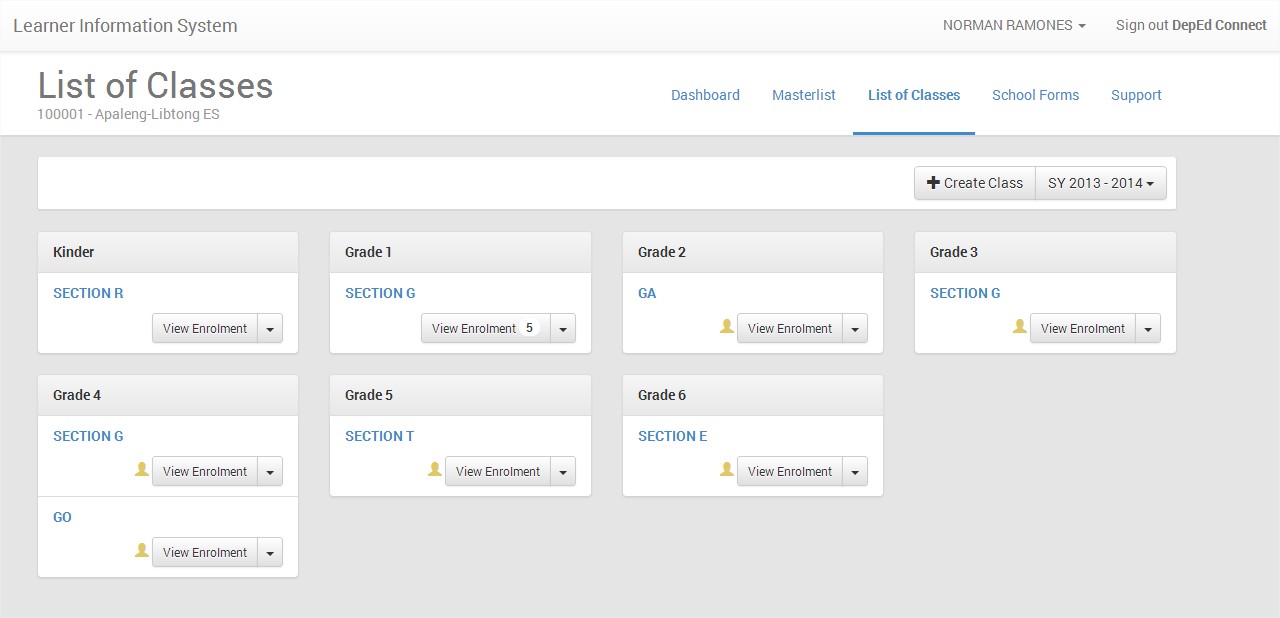 In here, you can now do what you want, like Enroll, Create LRN, etc
CLICK HERE
END OF THE TOPIC – CLICK HOME TO GOTO TOPIC
Click this ICON to return to TABLE OF CONTENTS
REMOVING UN-NECESSARY EMPTY SECTION OR CLASS/S
Click List of Classes, From imported Previous SY Classes, if you want to remove a class in a certain Grade/Year, select a Section/Class to remove, say Grade 4, Section GO, click pulldown menu, select Class settings
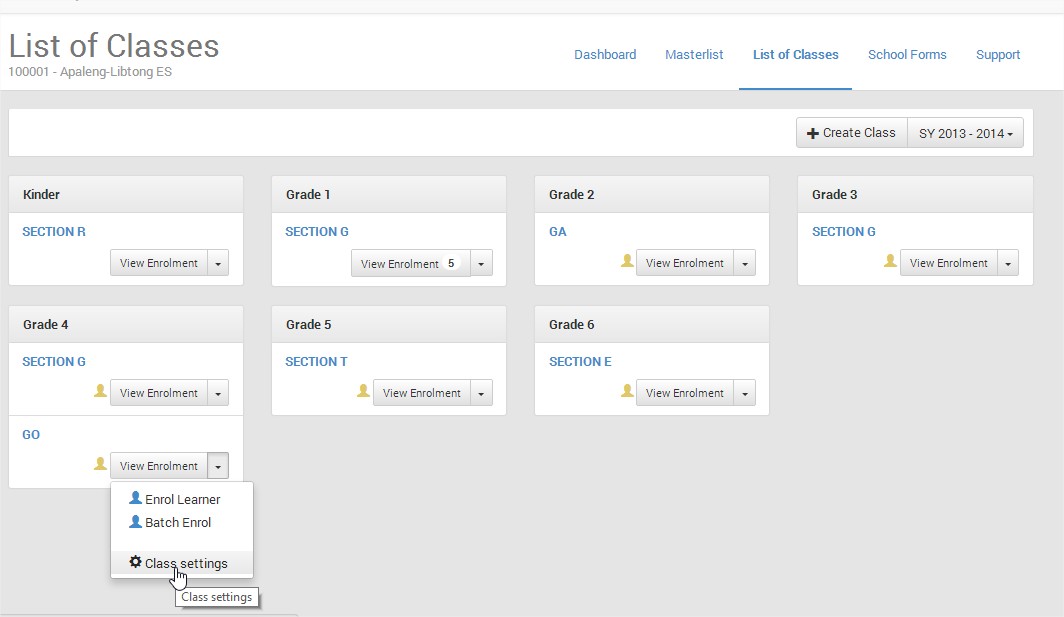 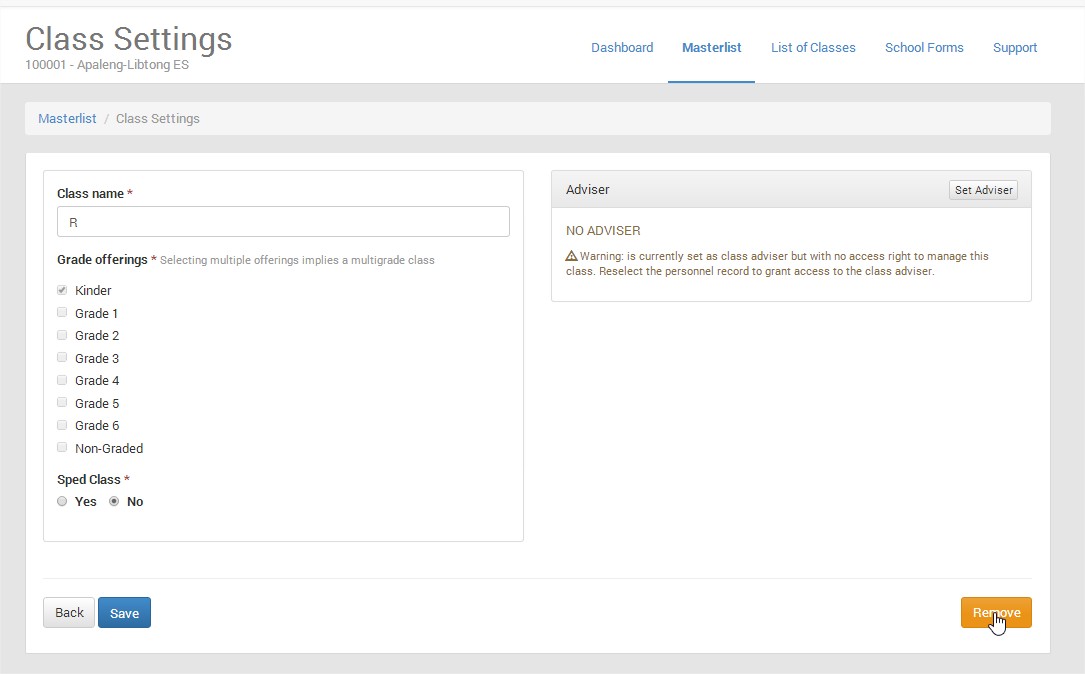 In the class settings, Click Remove, to remove the Class, it will return to the List of Classes
NOTE: You cannot remove a class with enrolment
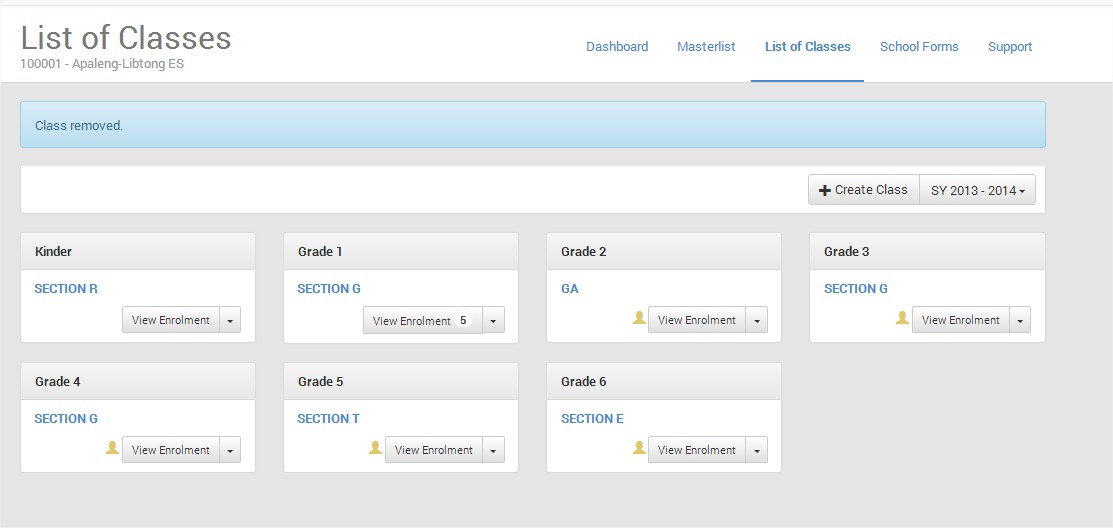 Section GO in Grade 4 is already removed
CLICK HERE
END OF THE TOPIC – CLICK HOME TO GOTO TOPIC
Click this ICON to return to TABLE OF CONTENTS
CREATING CLASS/SECTION
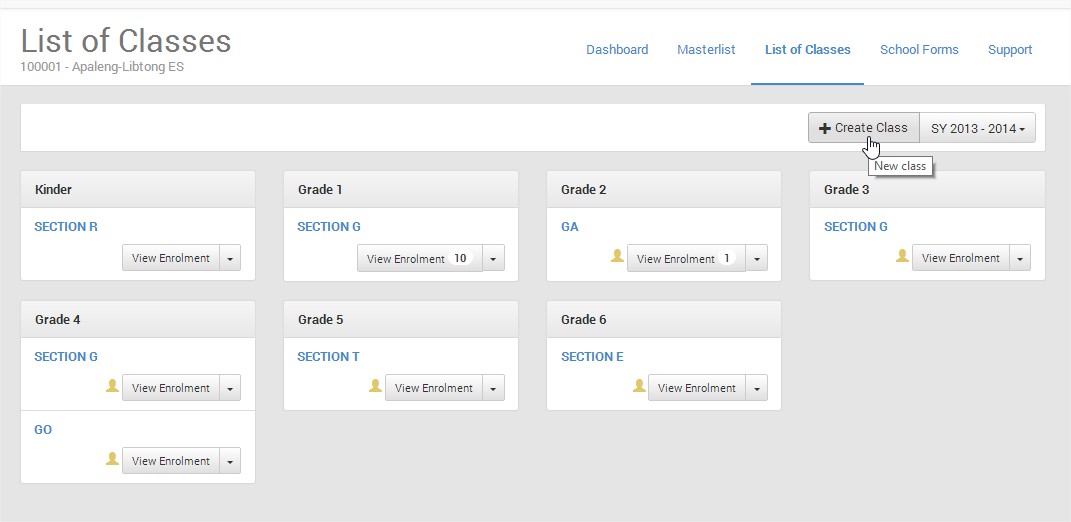 In the List of Classes Menu, Click Create Class
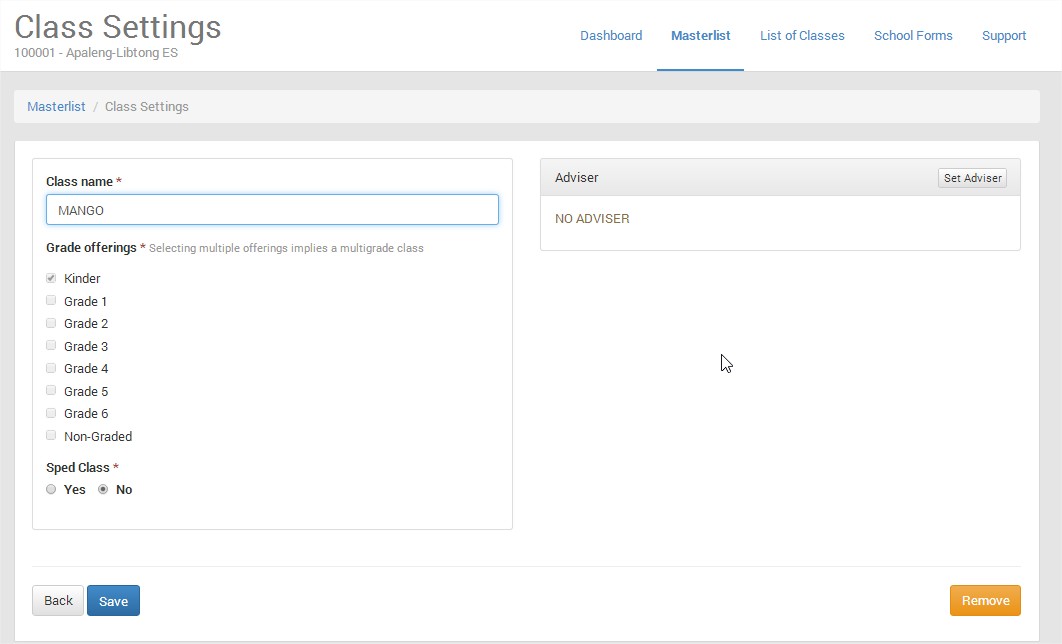 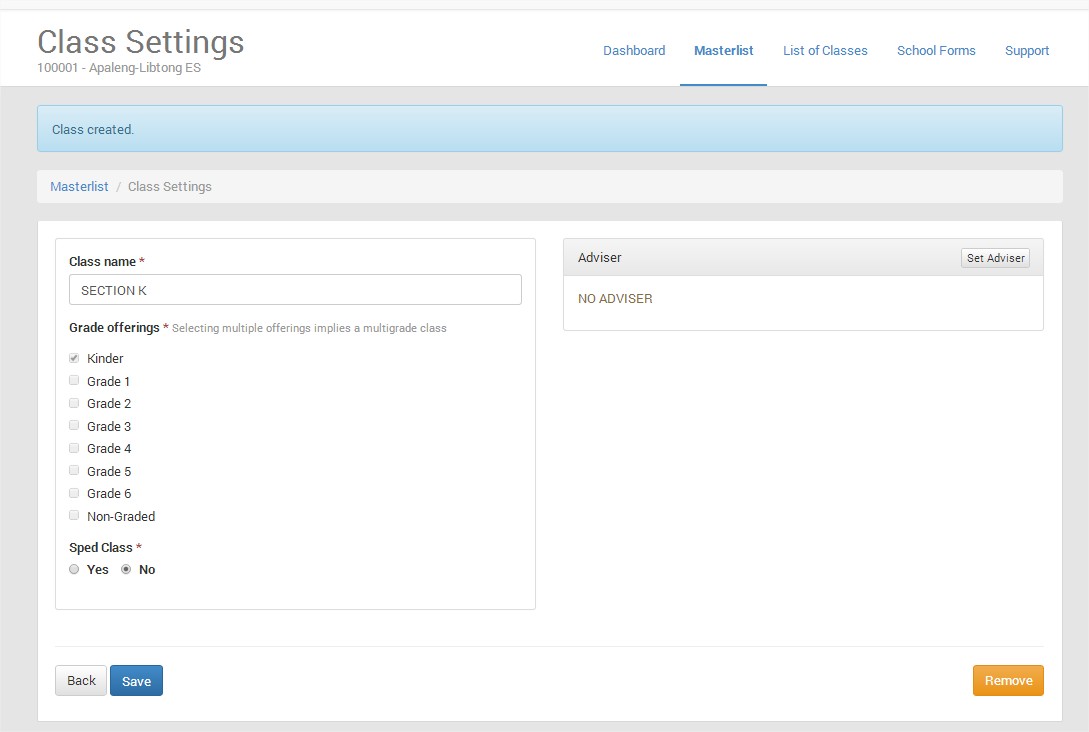 Class Create, Click List of Classes Menu
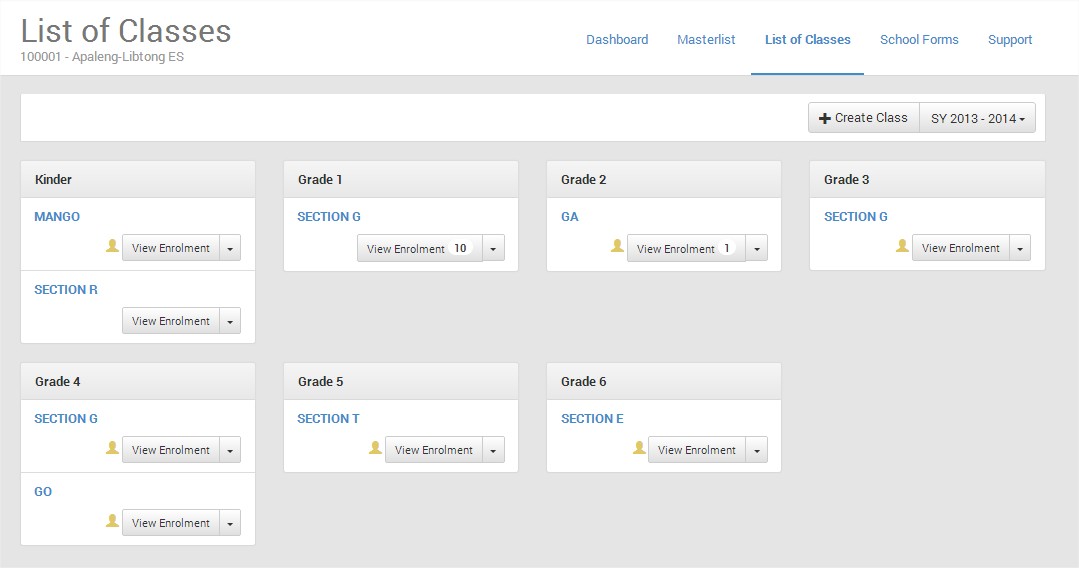 Section Mango is added in Kinder
CLICK HERE
END OF THE TOPIC – CLICK HOME TO GOTO TOPIC
HOW TO MANAGE/ADD CLASS ADVISER ACCOUNT?
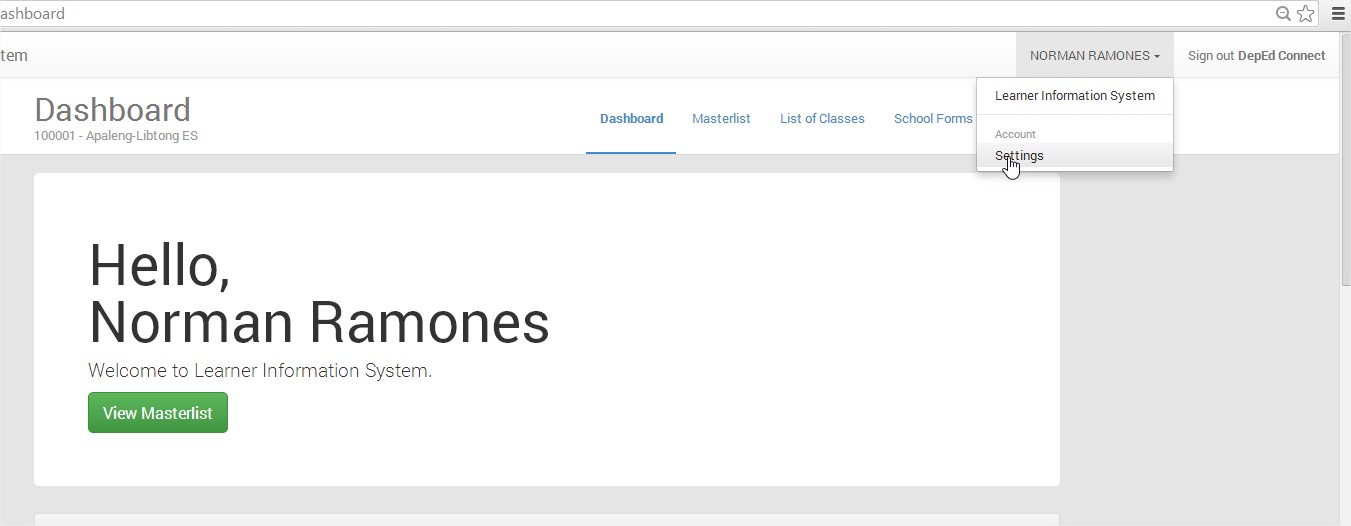 In the Dashboard (Click Dashboard Menu, Click the Pulldown Menu, Click Settings
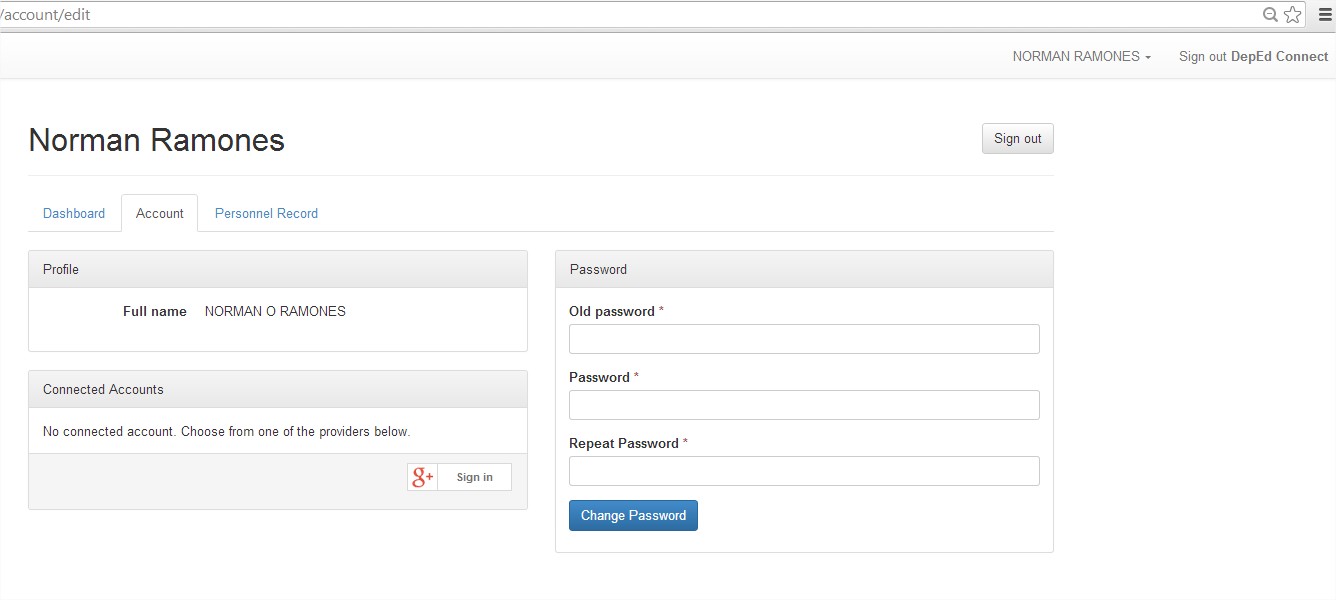 Click Personnel Record to manage personnel
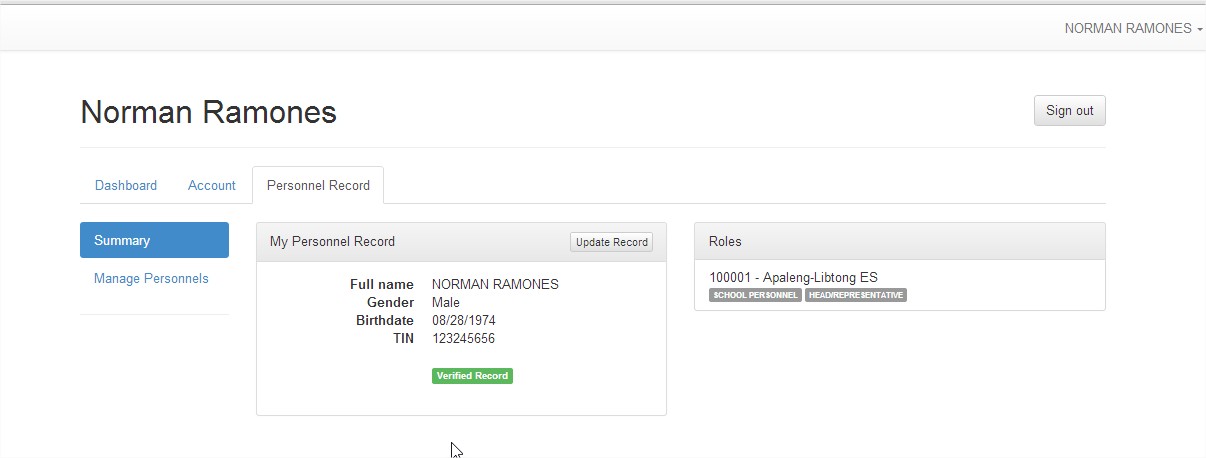 Click Manage Personnel to open the list of Personnel in the School
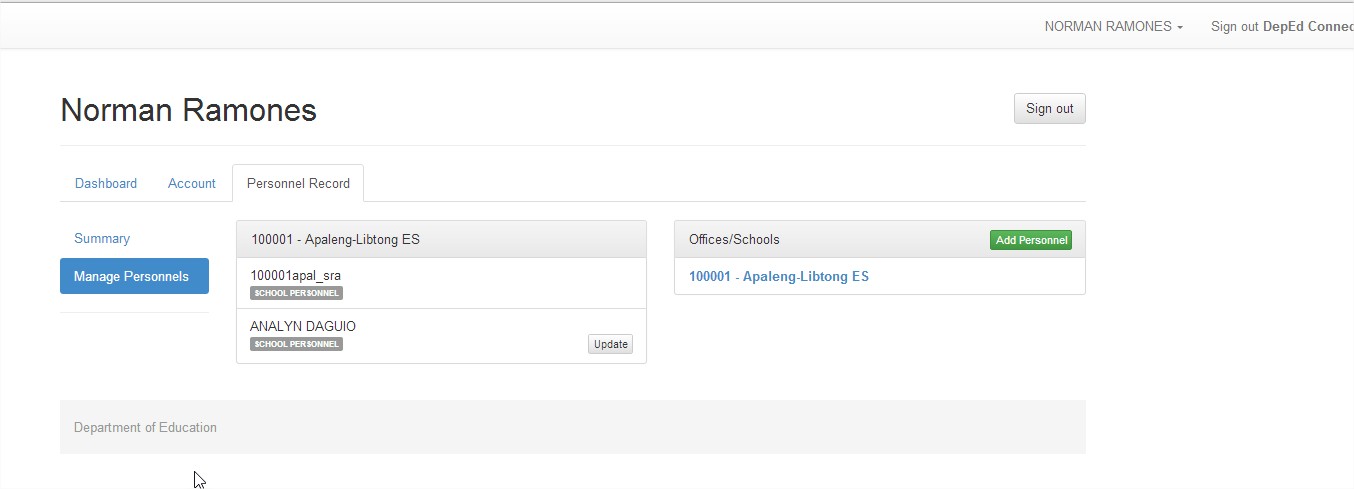 Click Add Personnel
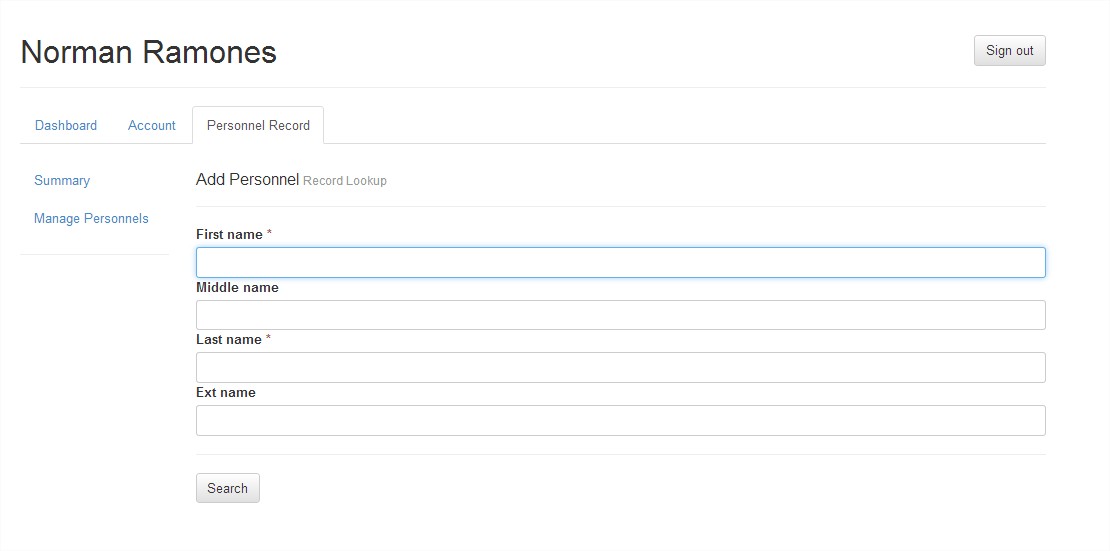 Type First Name and Last Name then click Search
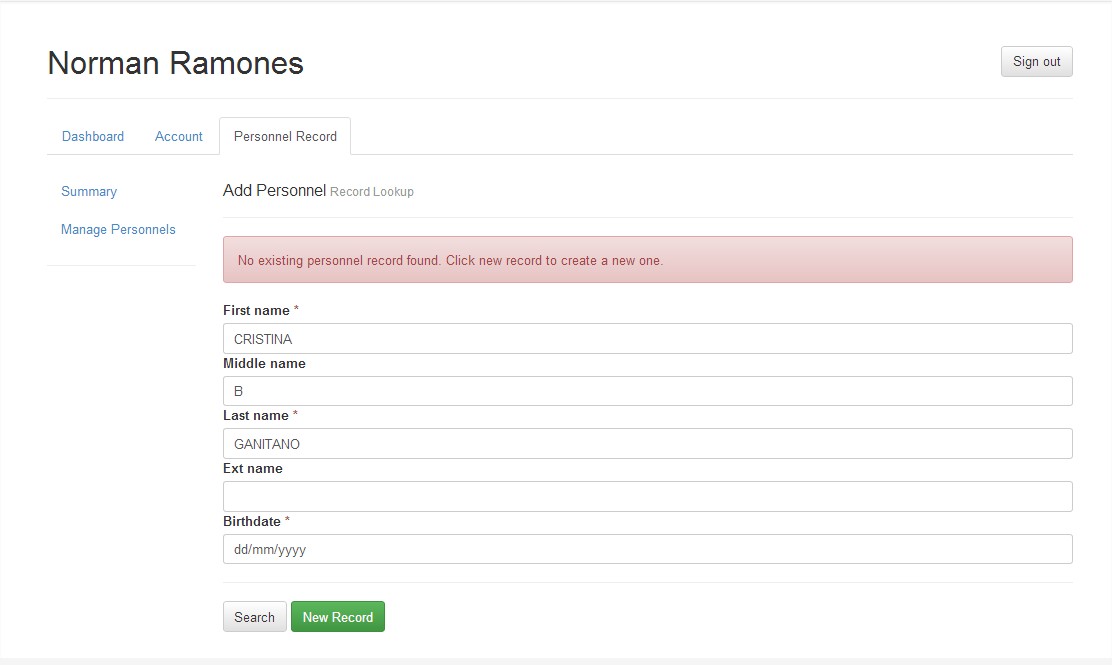 CLICK NEW RECORD
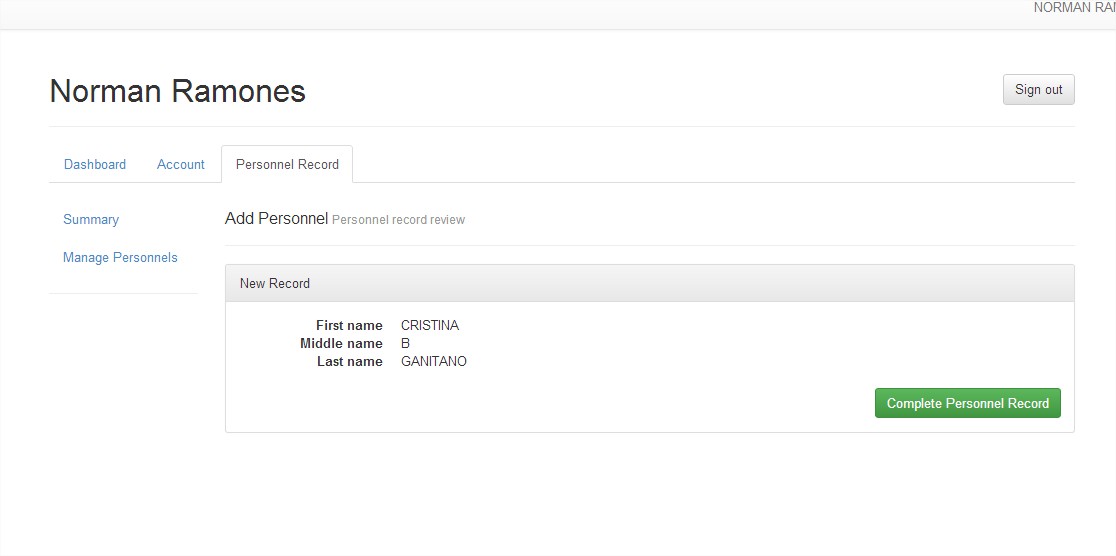 CLICK COMPLETE PERSONNEL RECORD
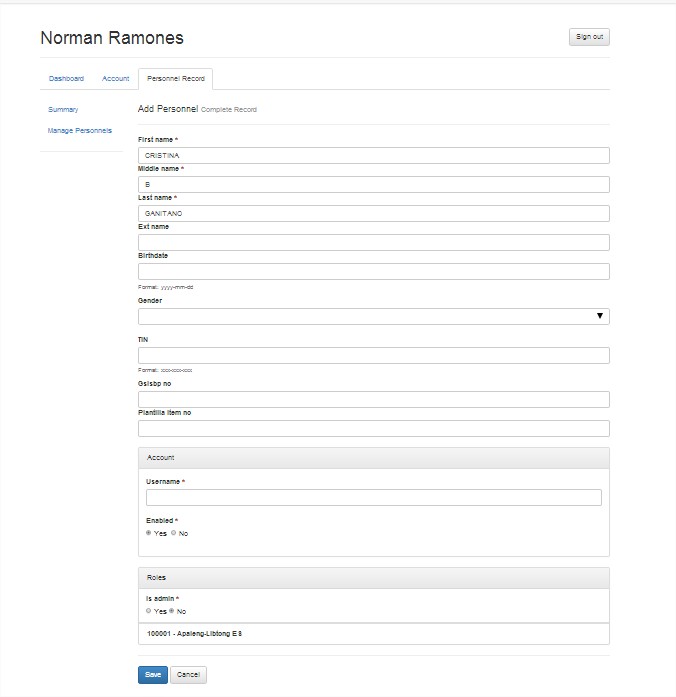 Fill up the required field for the Class Adviser
In the Username of the Class Adviser, please use this format: School ID_intial, ex. 100001acmedrano
This will be the username and default password if an adviser will log in to LIS System, then click SAVE
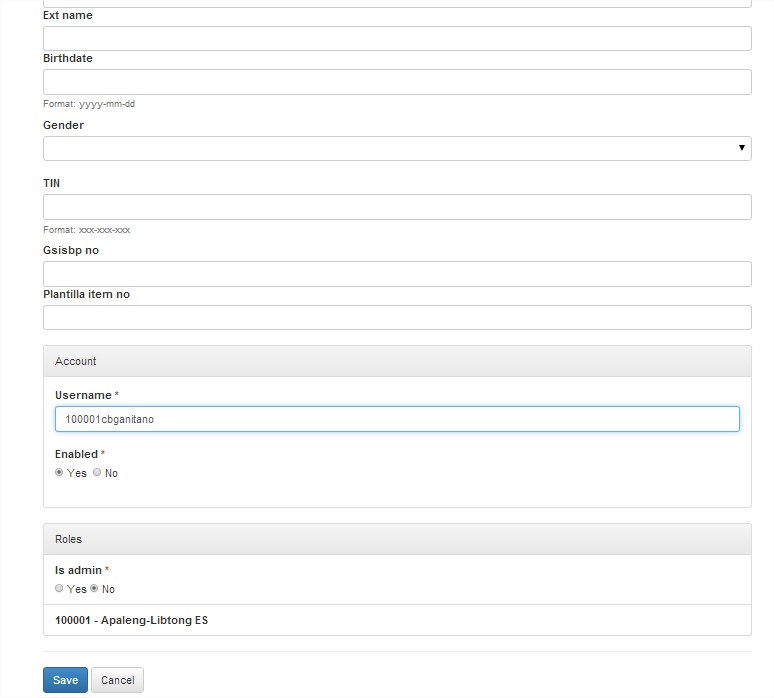 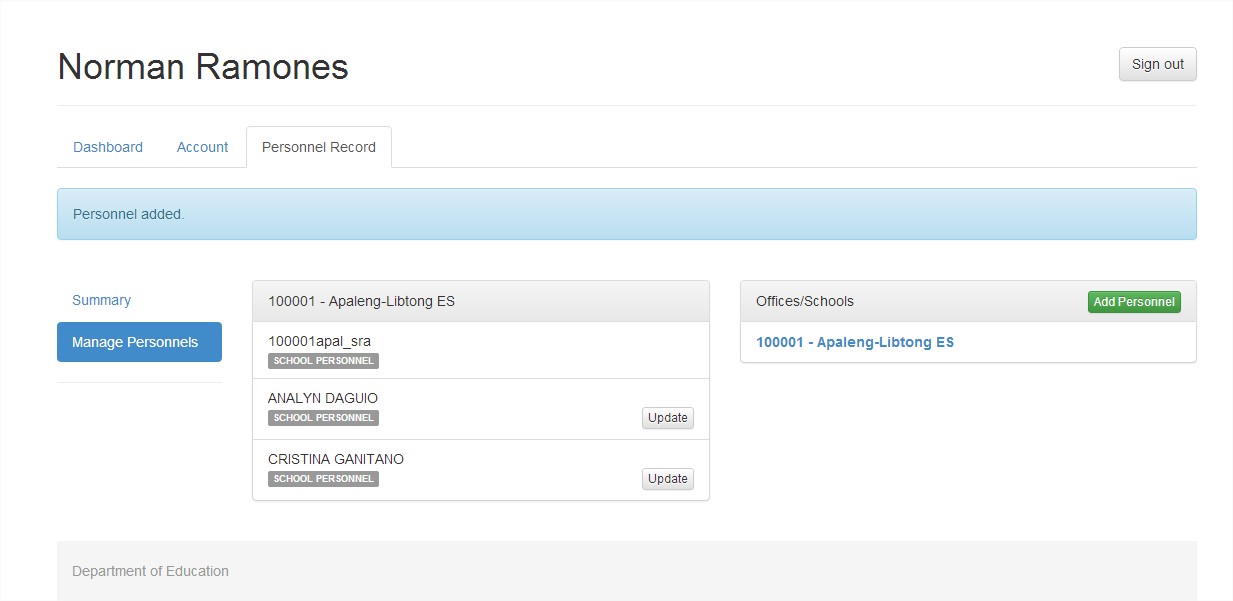 To Edit the Personnel Data, just click Update
After Saving, Personnel Added is displayed at top of the screen, if you want to Add another Personnel, please follow slide 30 to 35
CLICK HERE TO GOTO SLIDE 30
End of Topic – Click Home
Click this ICON to return to TABLE OF CONTENTS
ASSIGNING AN ADVISER TO A CLASS/SECTION
Click the List of Classes Menu, select the Grade and Section you want to set Class Adviser, click pulldown menu, select Class settings
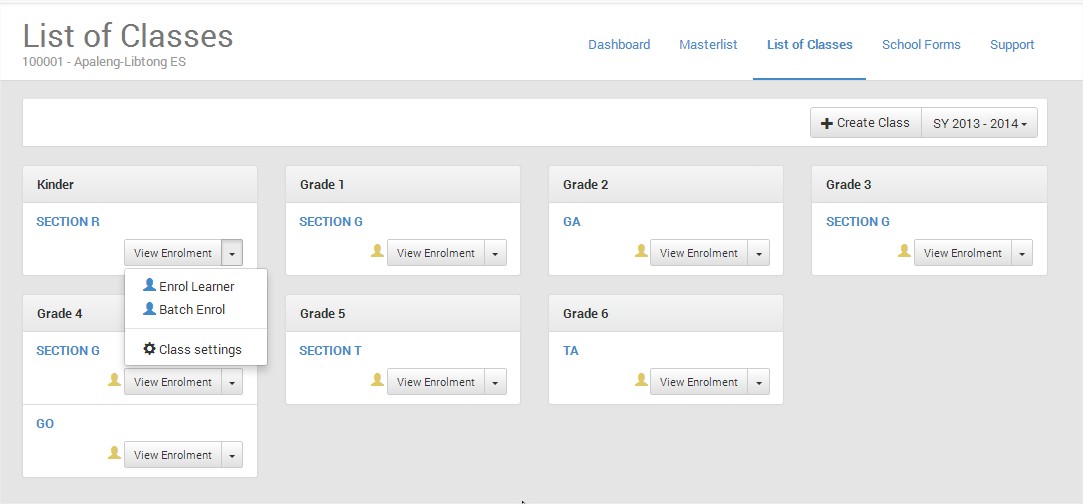 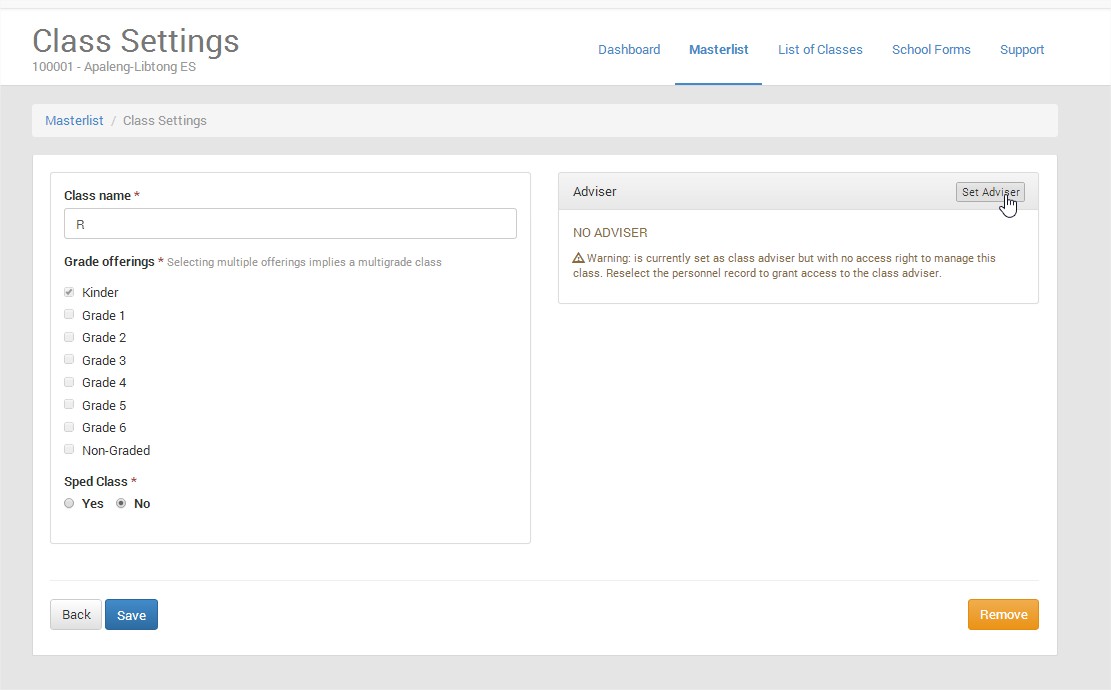 Click Set Adviser
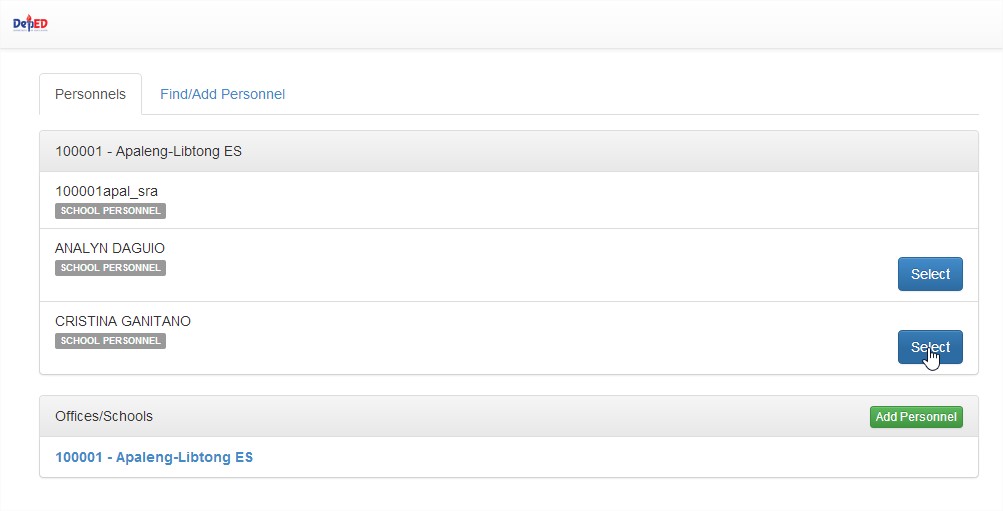 Select the Name of Adviser in the list, Click Select
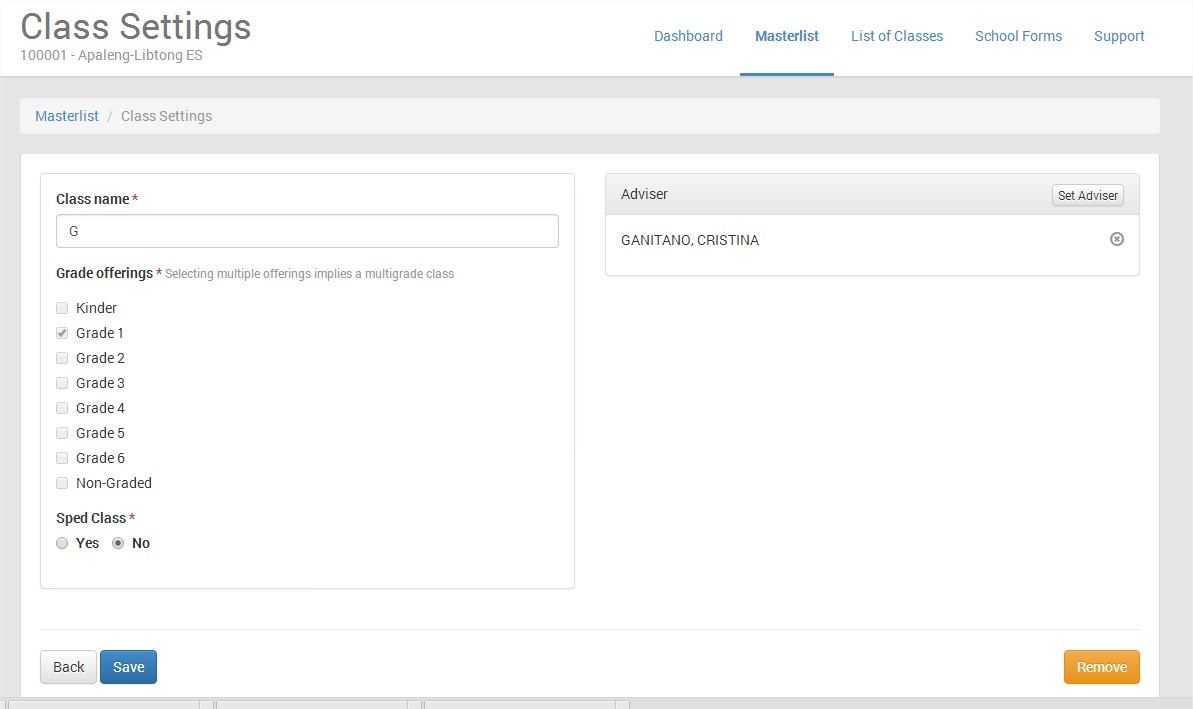 You can also edit the Class Name
Click Save after editing/setting an Adviser to save changes
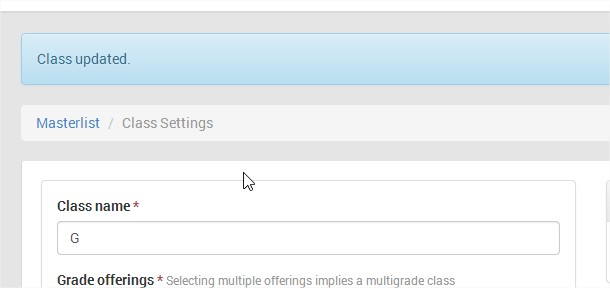 After saving, Class updated is displayed in the screen
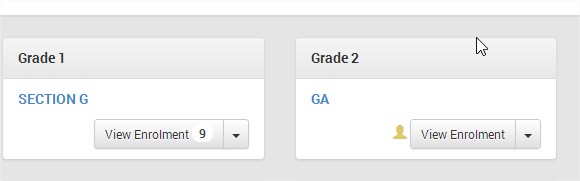 With/out  Adviser
With Adviser
In the List of Classes Menu, when you see like in the figure above, you can now determine if a class or section has no Adviser
End of Topic – Click Home
Click this ICON to return to TABLE OF CONTENTS
HOW TO SEARCH LEARNER WITH LRN
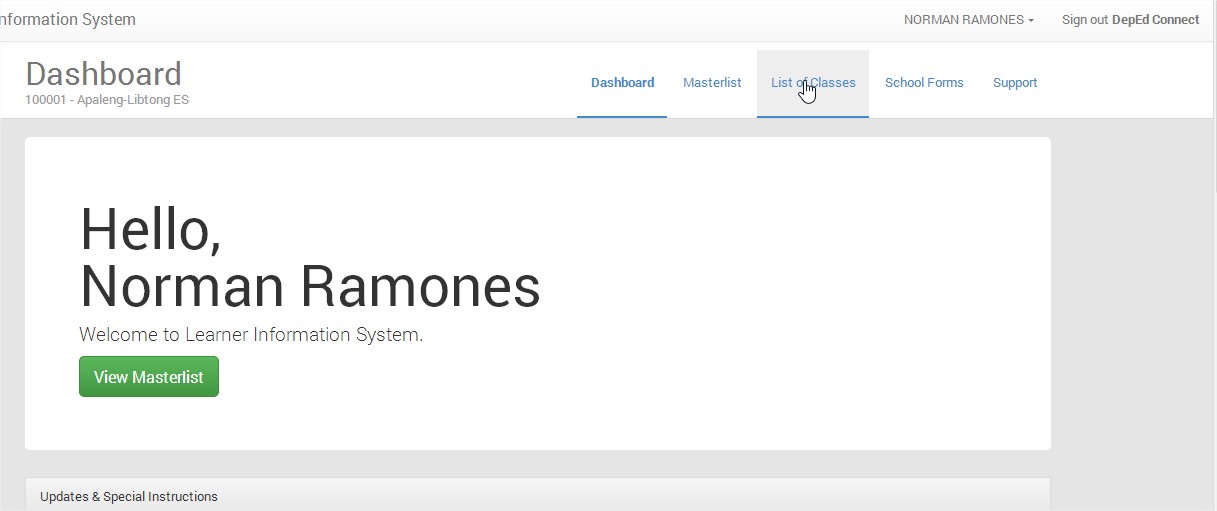 Click List of Classes
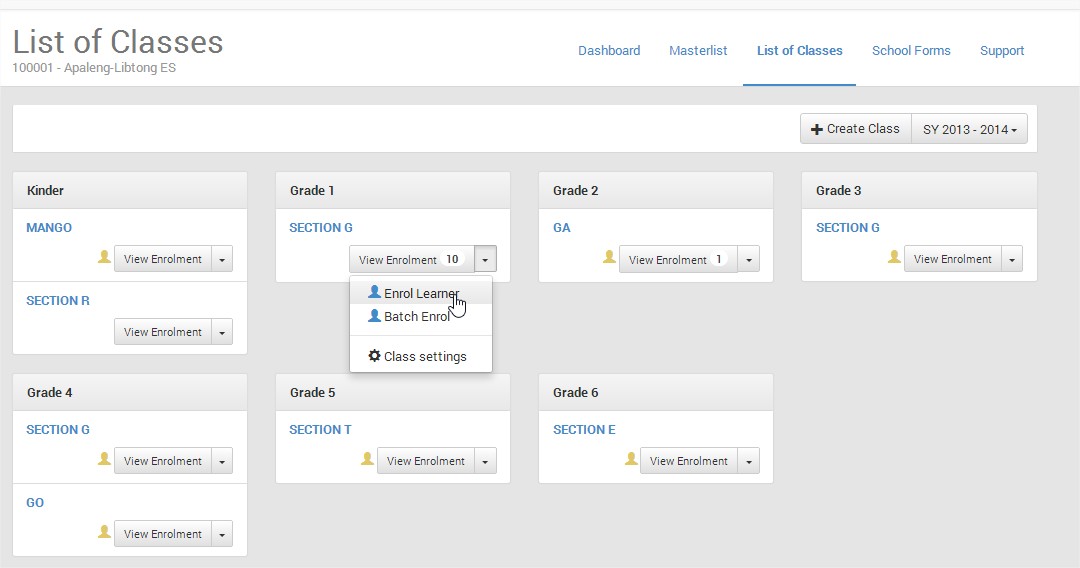 Pulldown Menu
Select any Grade and Section, use the pulldown menu, then click Enrol Learner
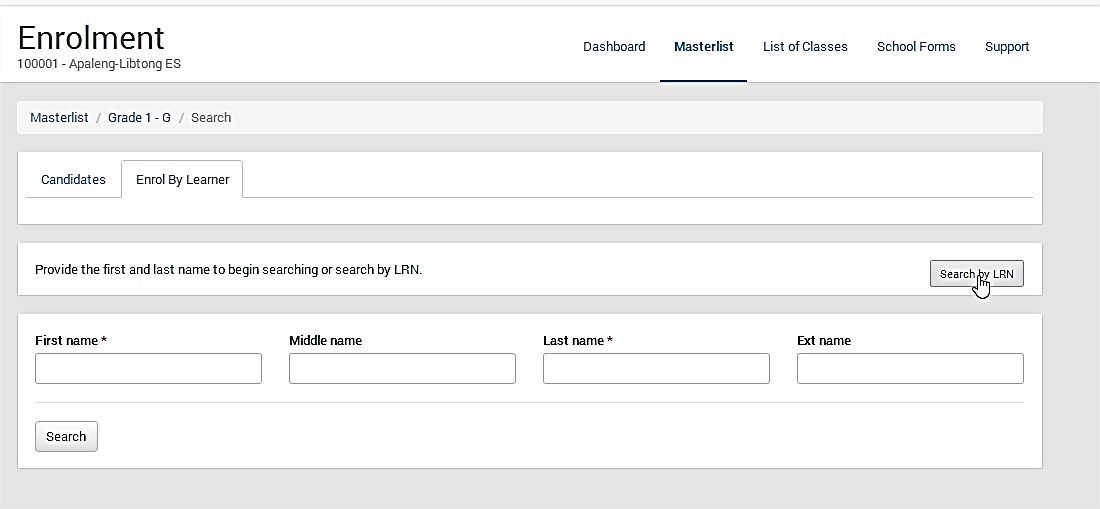 Click Search LRN
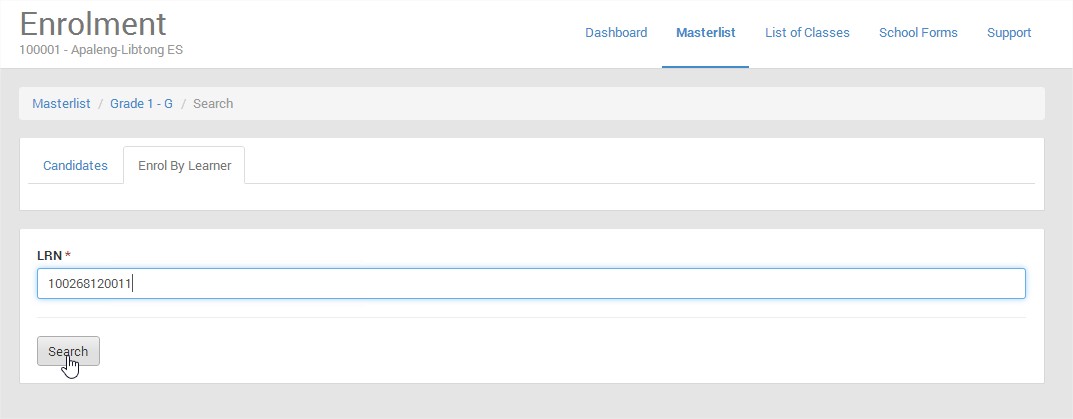 TYPE THE LRN OF PUPIL/STUDENT, 
THEN CLICK SEARCH BUTTON
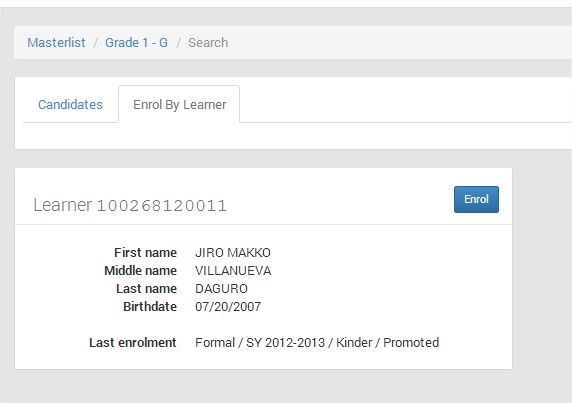 Click Enrol if you want to enroll
End of Topic – Click Home
Click this ICON to return to TABLE OF CONTENTS
HOW TO SEARCH LEARNER WITHOUT LRN
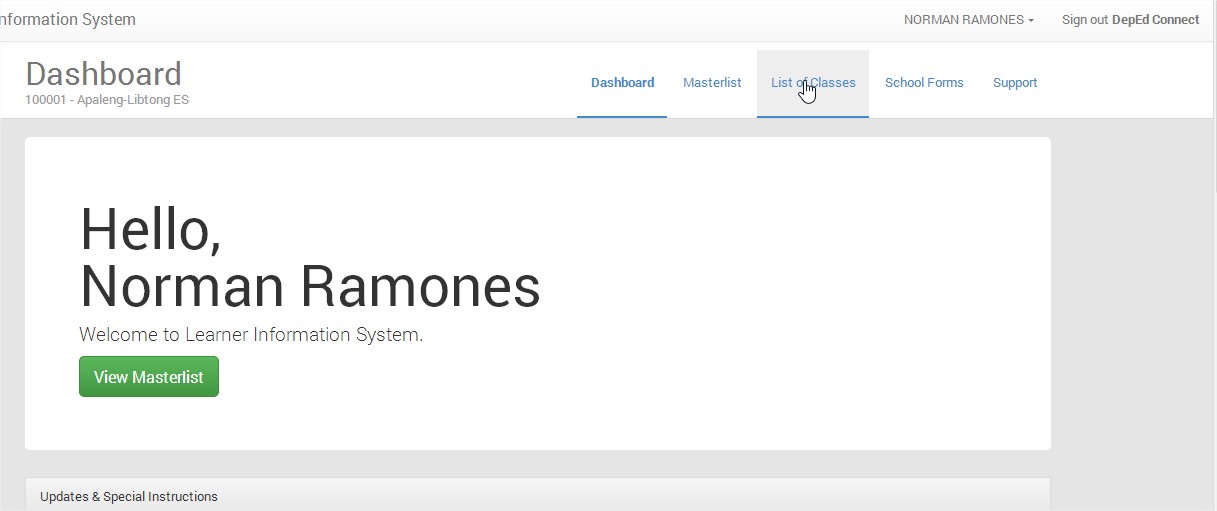 Click List of Classes
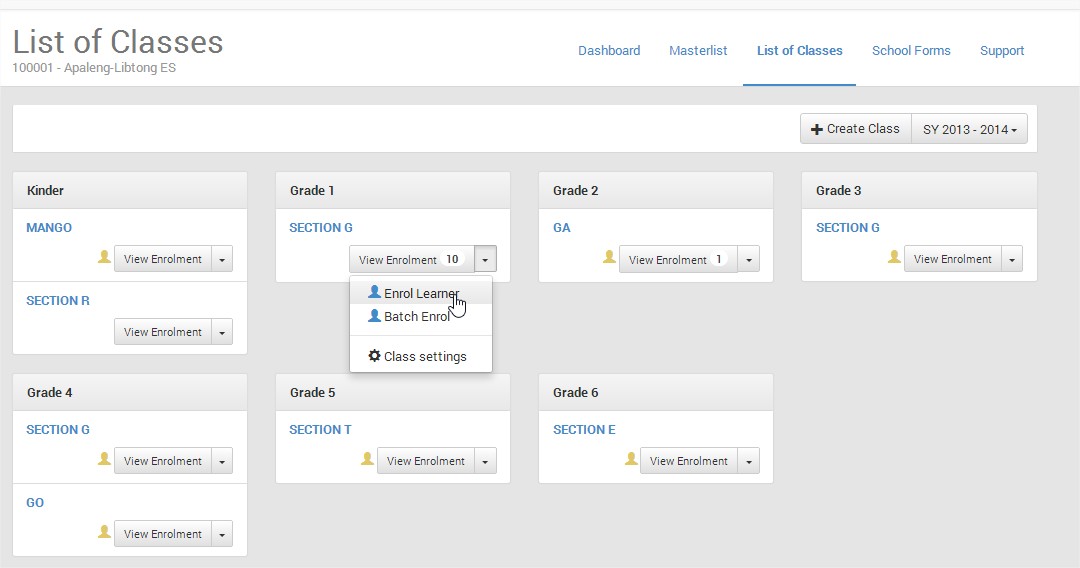 pulldown menu
Select any Grade and Section, use the pulldown menu, then click Enrol Learner
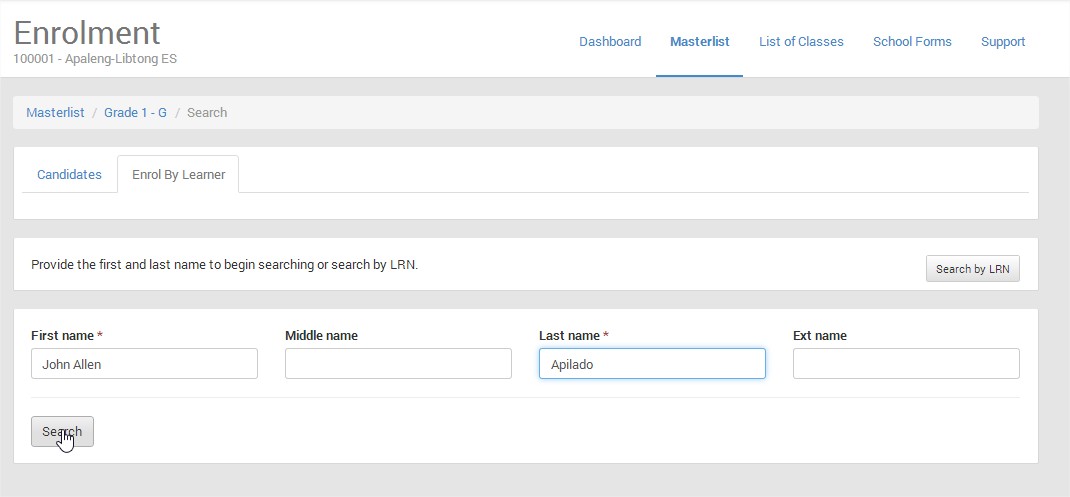 Type the First name and Last name, then click Search
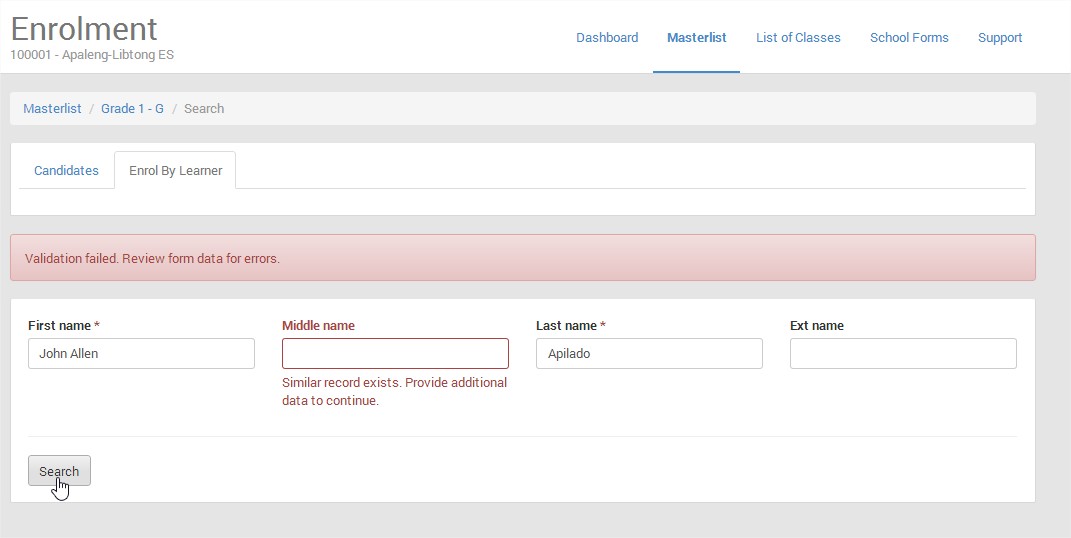 Type again the Middle Name, then Click Search
Note: As of March 2, if no middle name, type NA to continue
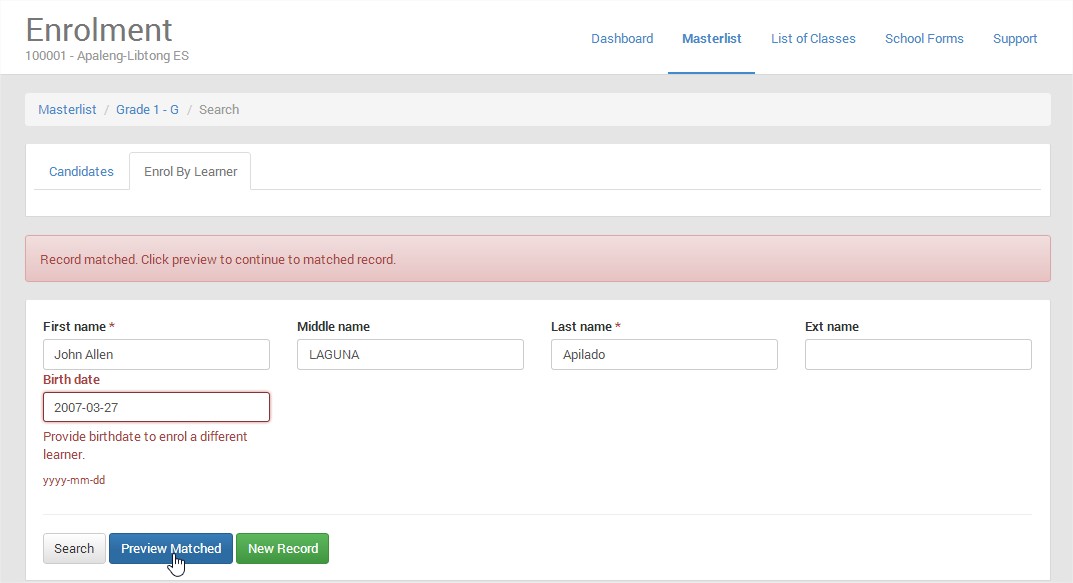 Type again the Birth date, then click Preview Matched to display the LRN and Enrolment History
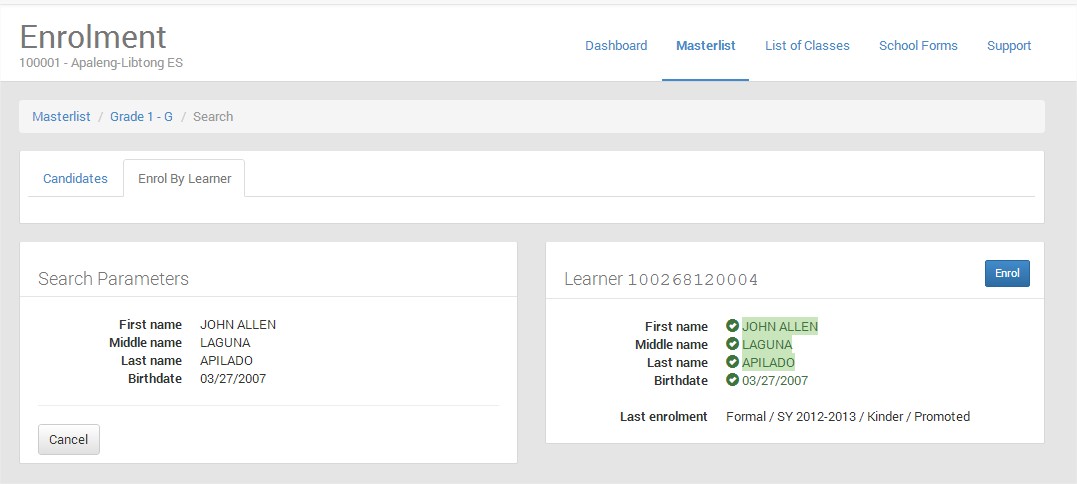 CLICK ENROL IF YOU WANT TO ENROLL
End of Topic – Click Home
Click this ICON to return to TABLE OF CONTENTS
CREATING LRN NUMBER OF PUPILS/STUDENTS AND ENROLLING THEM IN THE CURRENT SCHOOL YEAR
This facility is applied to all Kinder Pupils, pupils transferred from Private Schools, Balik Aral, students from Private Schools
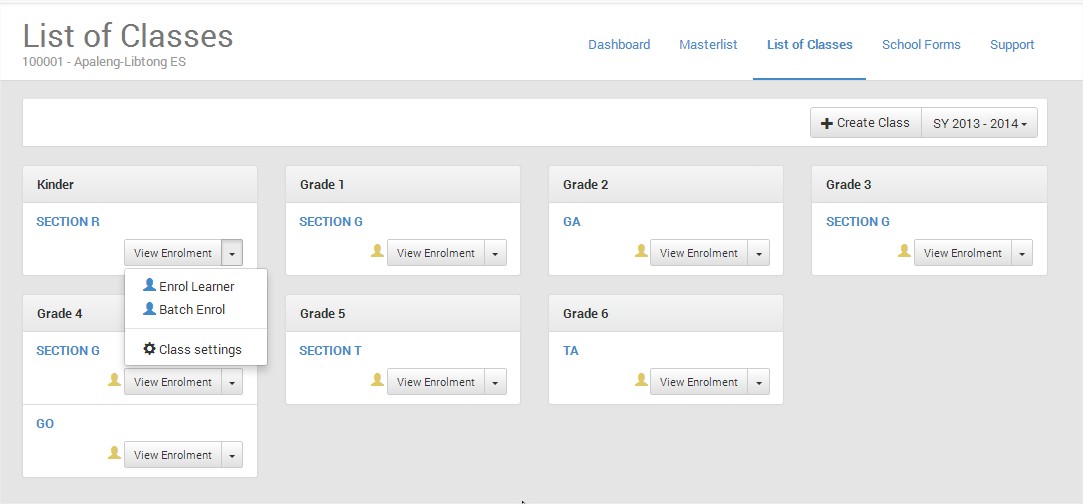 In the list of Classes, select the Grade and Section you want to enrol the pupils without LRN
Click the pulldown menu, then select Enrol Learner
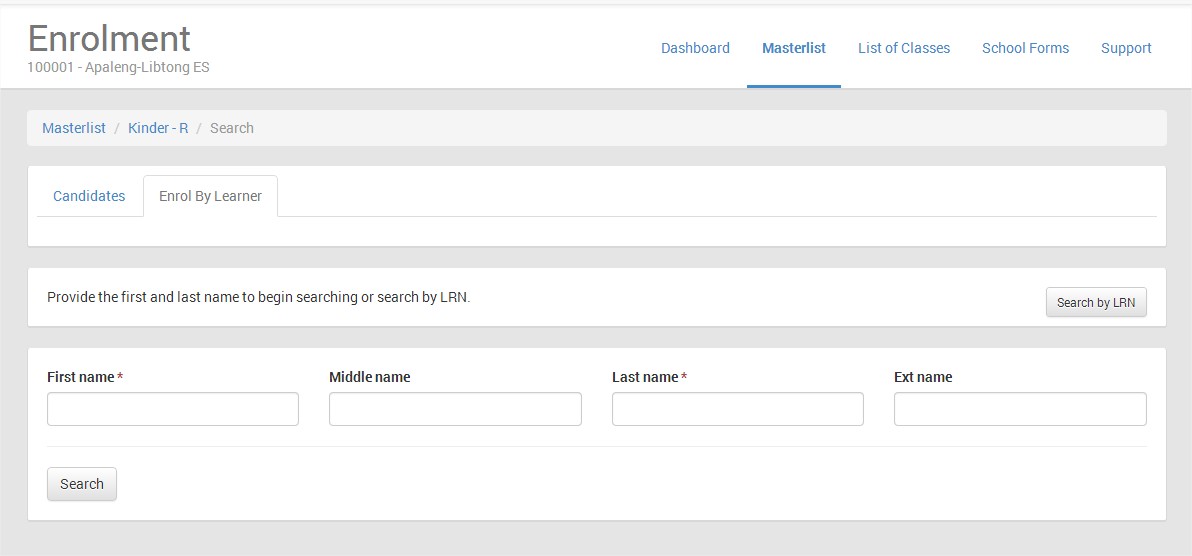 Type the First Name, Middle name and Last Name (with correct spelling), then click Search
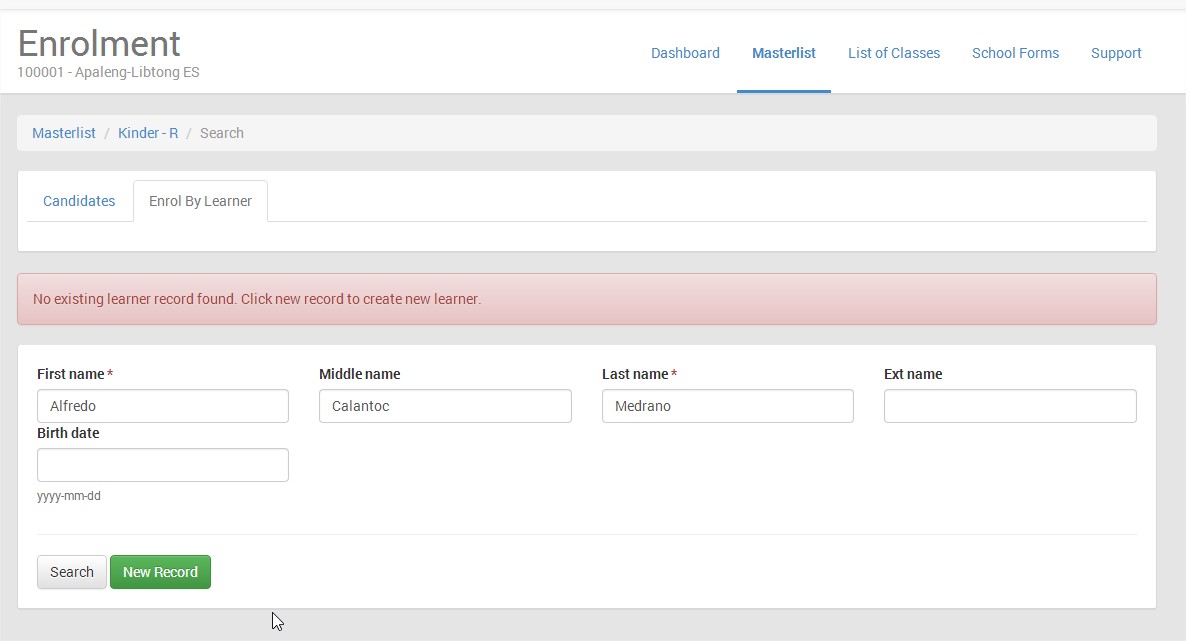 CLICK NEW RECORD TO CREATE AN LRN
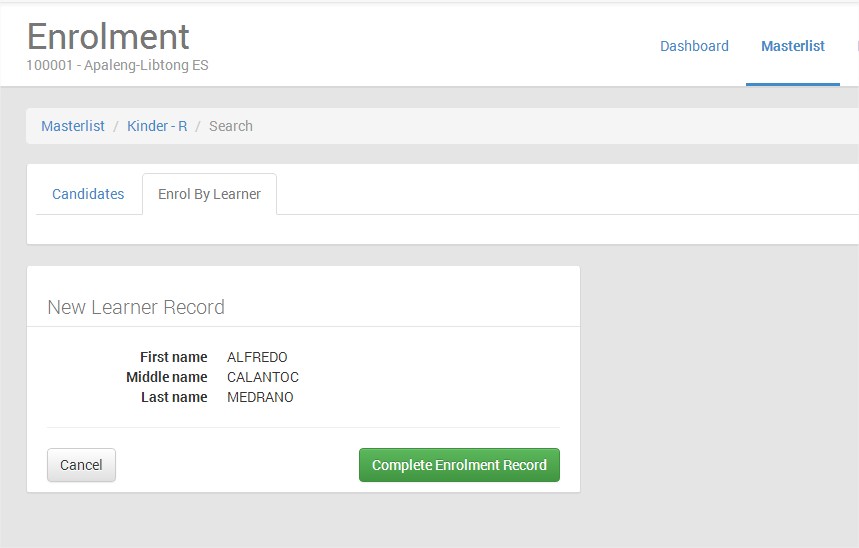 Click Complete Enrolment Record to Enter other details of pupils/students
Fill up the required information of the Pupils/ Students, then click Enrol to enroll and Create LRN
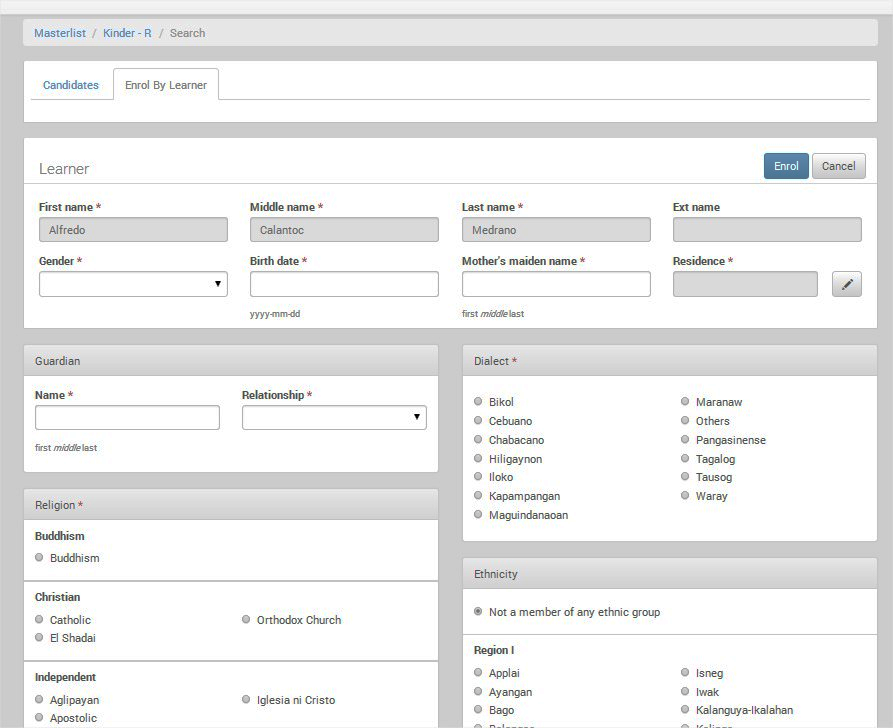 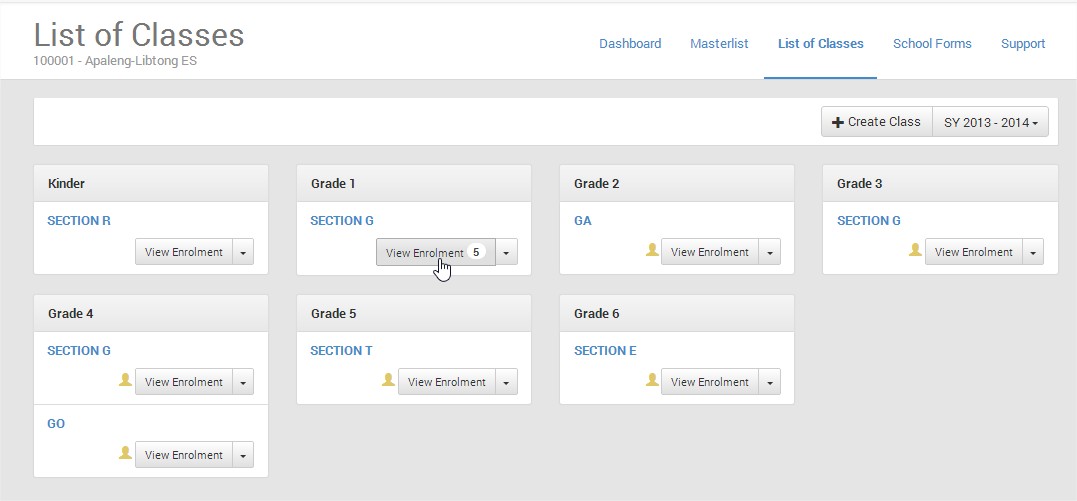 Click the List of Classes Menu, Click View Enrollment of the Grade and Section to display the LRN of pupils/Students enrolled in the current school year
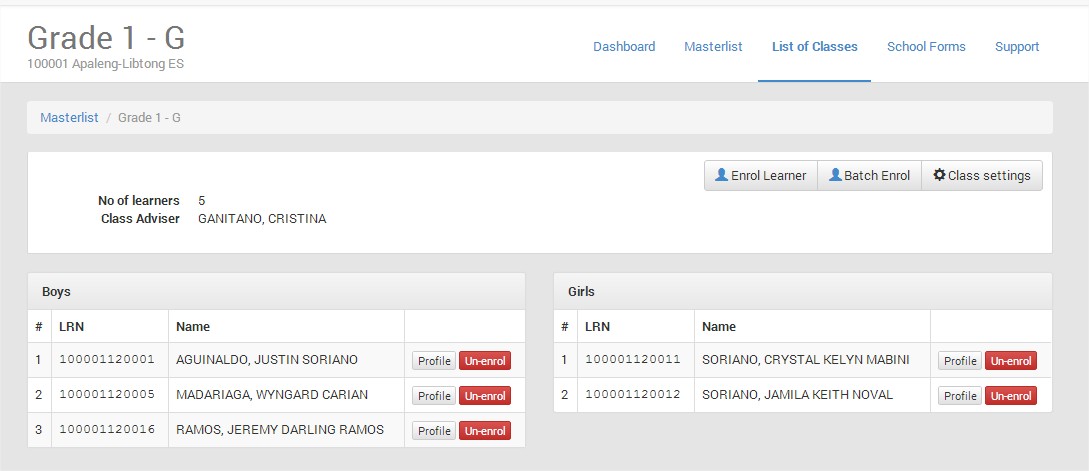 End of Topic – Click Home
Click this ICON to return to TABLE OF CONTENTS
ENROLLING EXISTING PUPILS/STUDENTS IN THE PREVIOUS SCHOOL YEAR (NAKA-ENROLL PO LAST SCHOOL YEAR – ENCODED IN THE LIS SYSTEM VERSION 1 – Using Batch Enrolment)
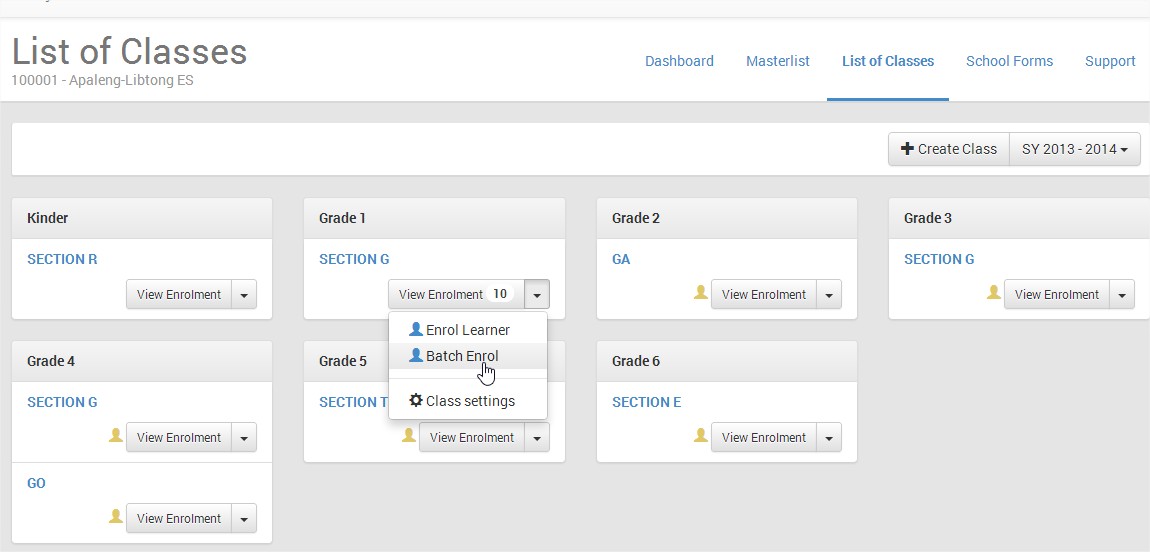 Pulldown menu
Click List of Classes Menu, Select a Grade and Section you want to enroll pupils/students, then click the pulldown menu, then select Batch Enrol
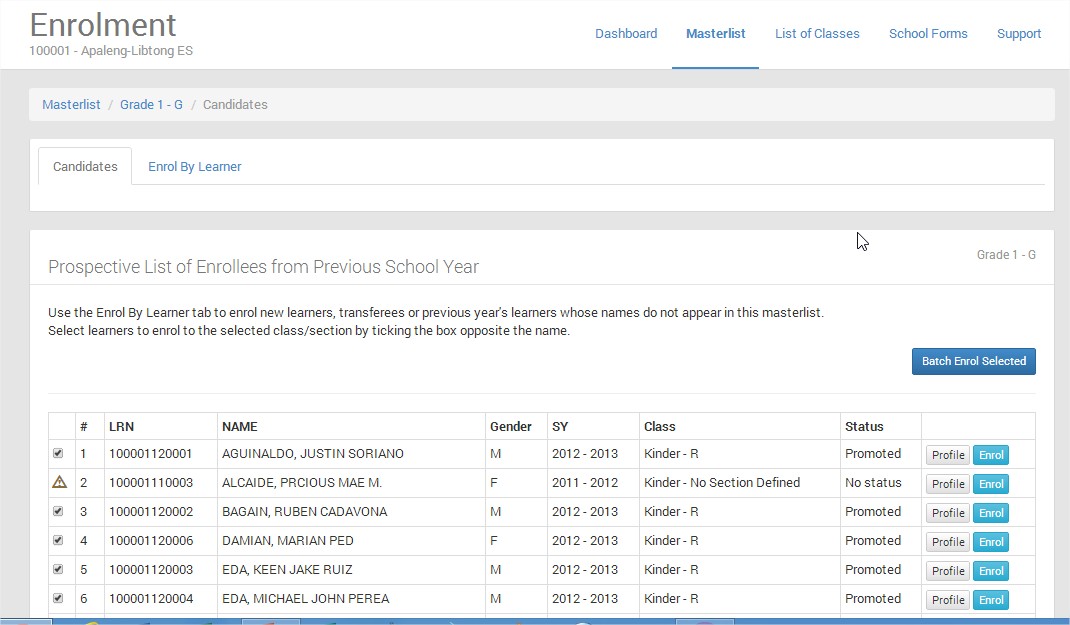 Click the Box beside the number of the pupils, click Batch Enrol Selected
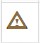 Note: You cannot include pupil/student with
Click here
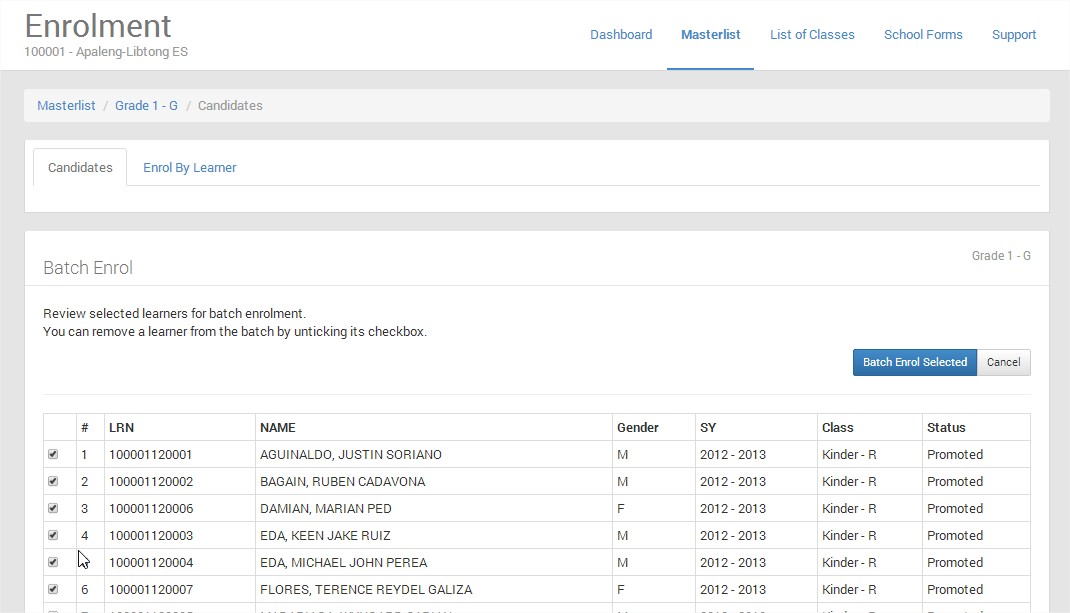 Read this
After reviewing, click Batch Enrol Selected to enroll pupils/students in the current school year
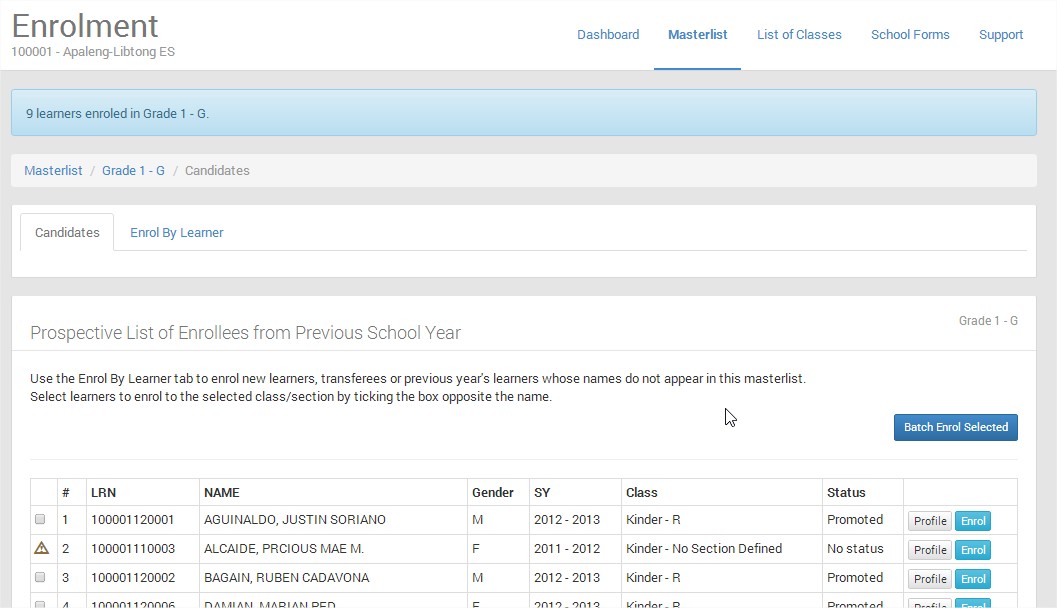 Click List of Classes to view the list of classes
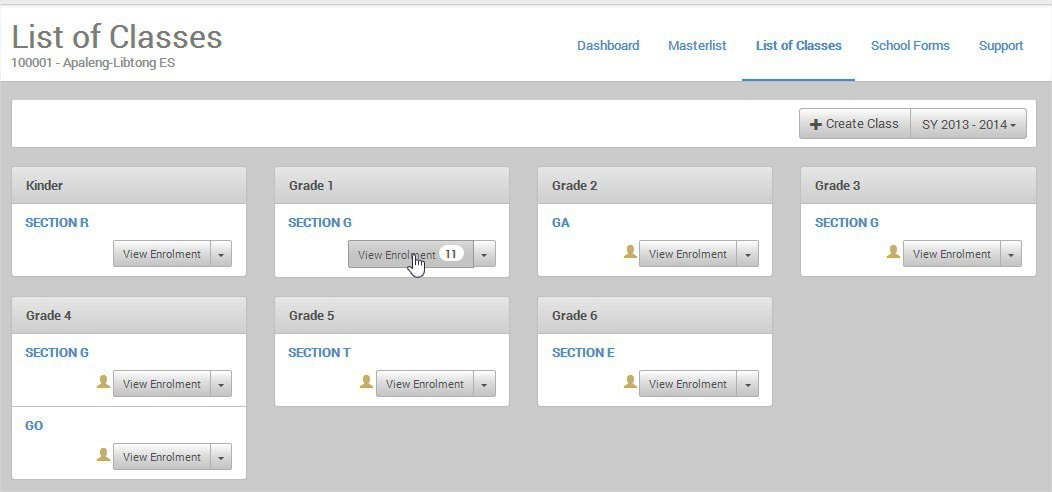 In the List of Classes, select a Grade and Section, then Click View Enrolment to display the current enrollment
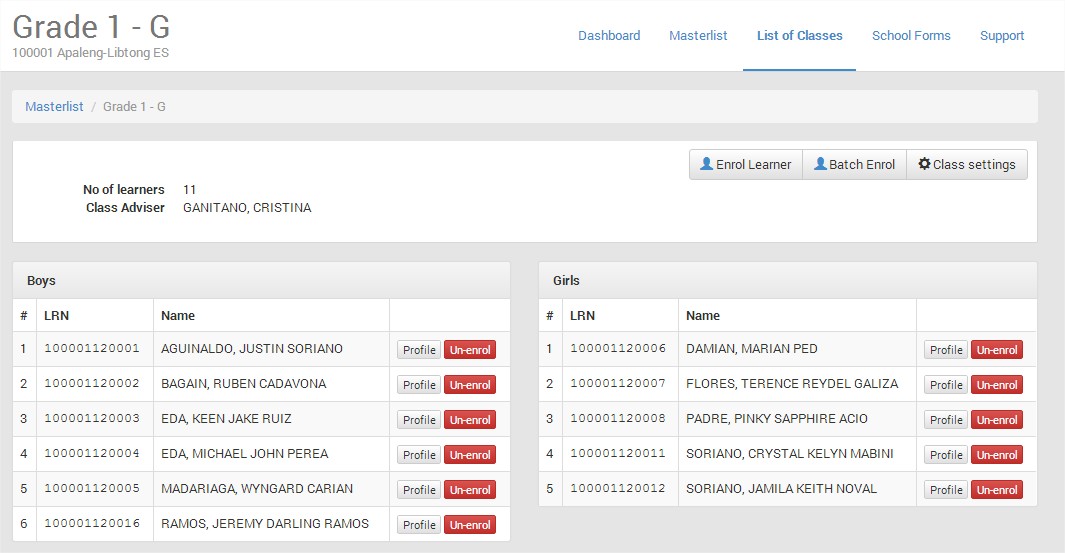 End of Topic – Click Home
Click this ICON to return to TABLE OF CONTENTS
EDITING PROFILE OF PUPIL/STUDENT ENROLLED IN THE CURRENT SCHOOL YEAR
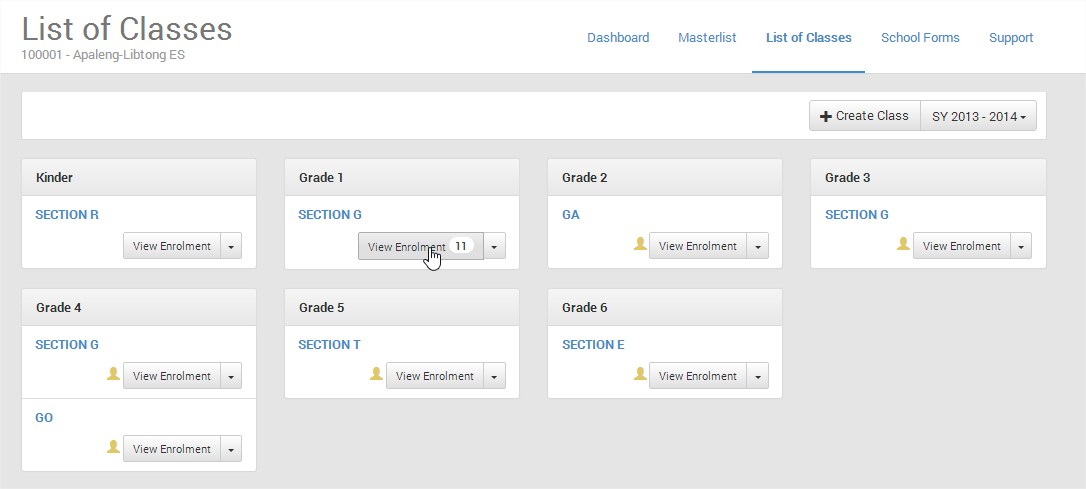 CLICK LIST OF CLASSES MENU, SELECT A GRADE OR SECTION YOU WANT TO EDIT, CLICK VIEW ENROLMENT
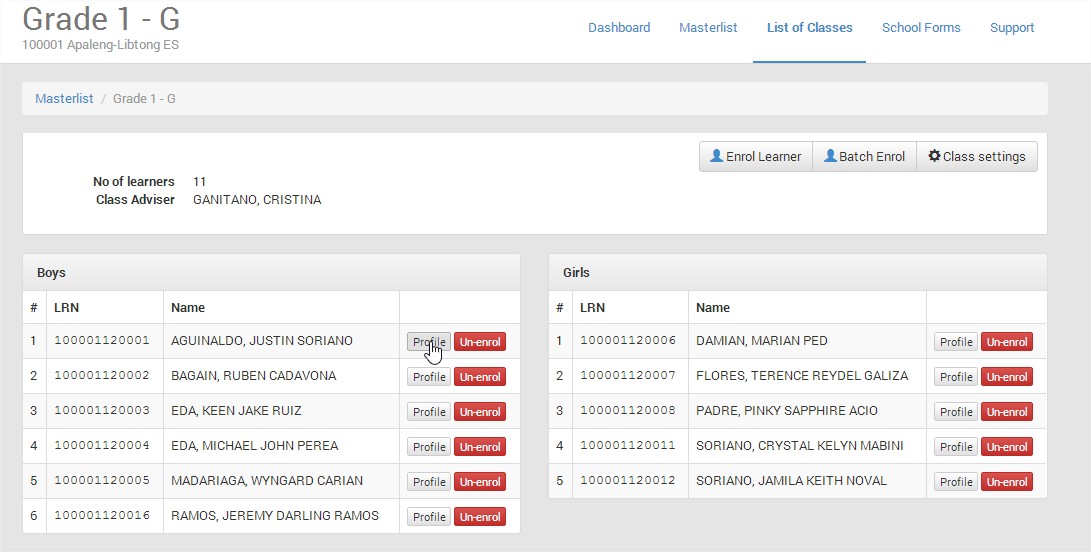 Select a pupil to edit, Click Profile
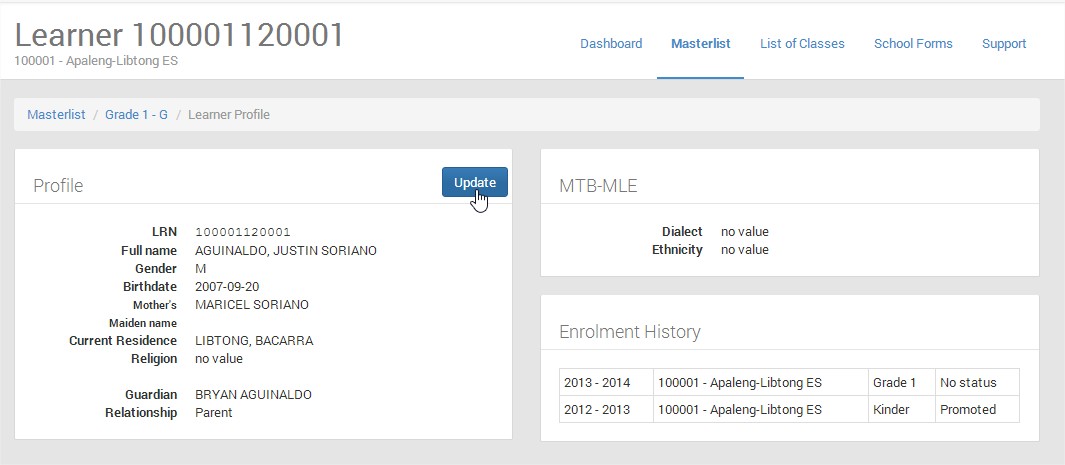 Click UPDATE
Edit the Profile like Religion, Dialect, Residence and others…, then Click Update.
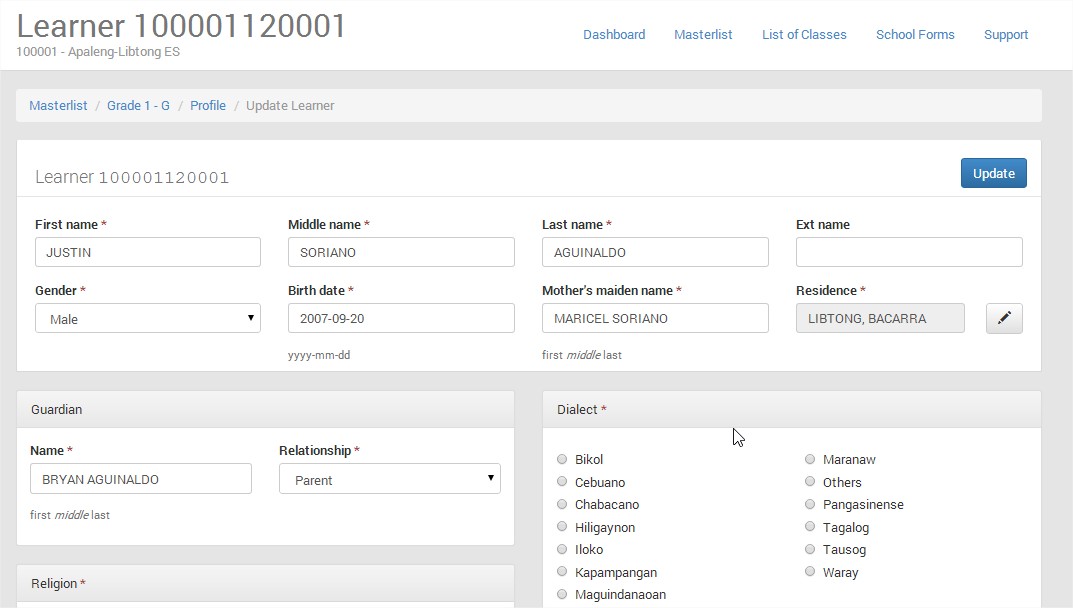 Click Here to Enter Residence
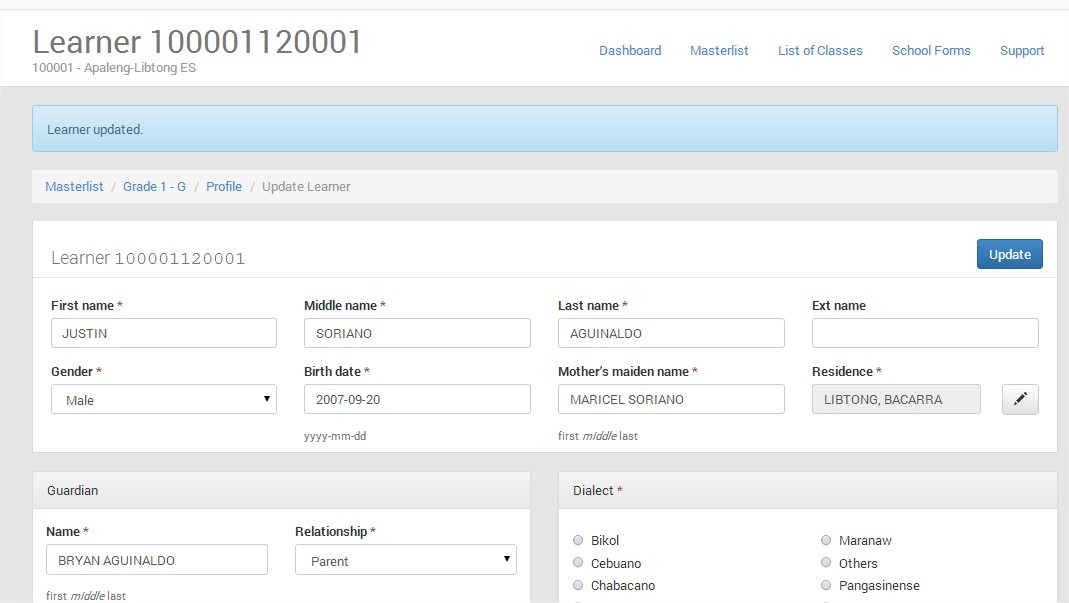 Read this
Click List of Classes
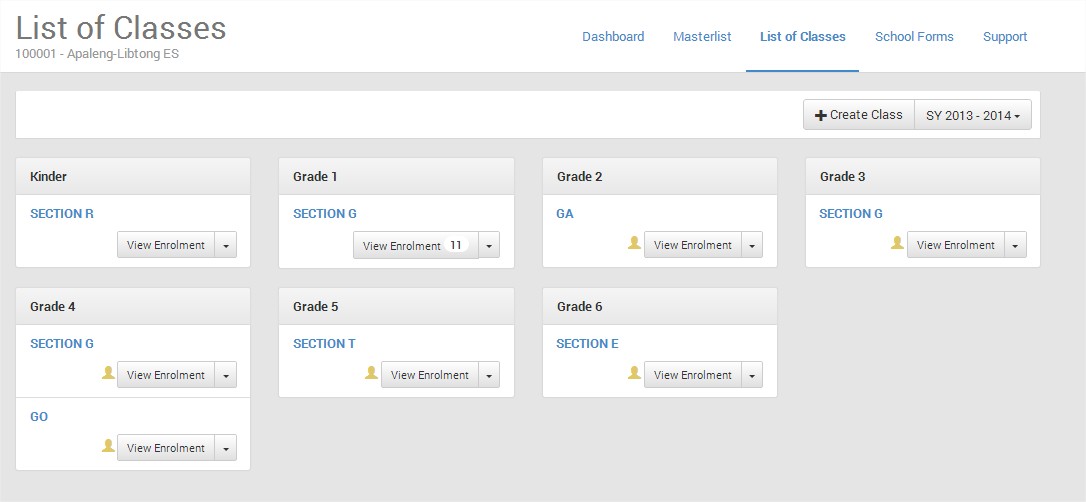 End of Topic – Click Home
Click this ICON to return to TABLE OF CONTENTS
UN-ENROLL PUPILS/STUDENTS IN A CERTAIN 
GRADE AND SECTION
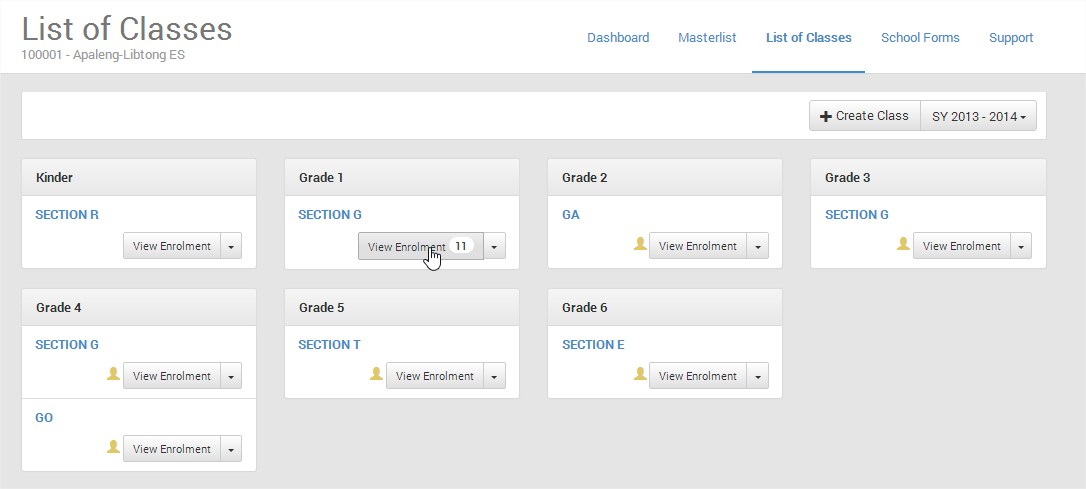 In the List of Classes Menu, select a Grade and Section, Click View Enrolment
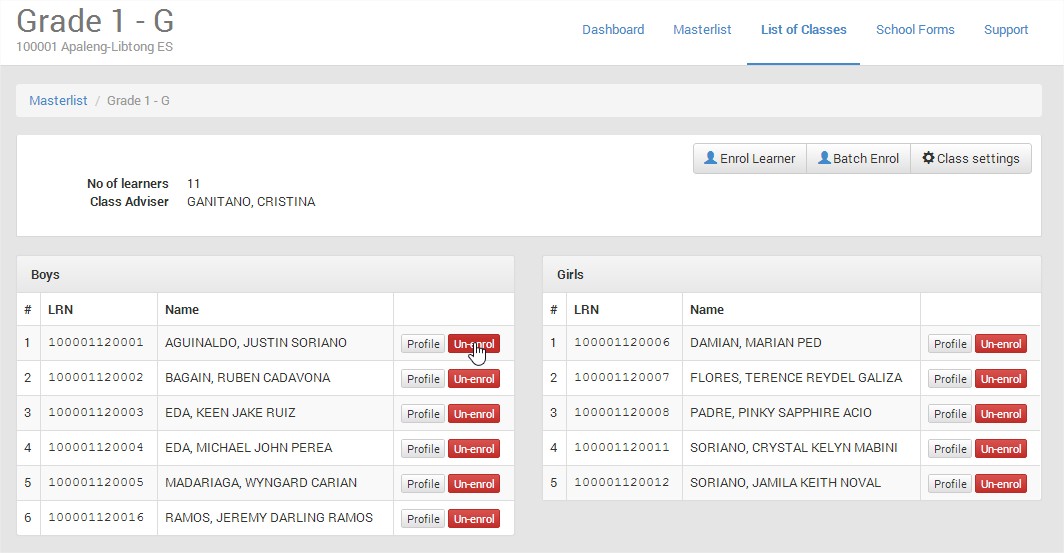 Select Pupil to remove in the list of enrolled, Click Un-enrol
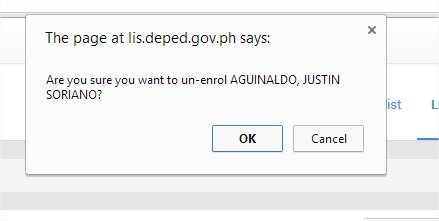 Click OK to confirm Un-enrol
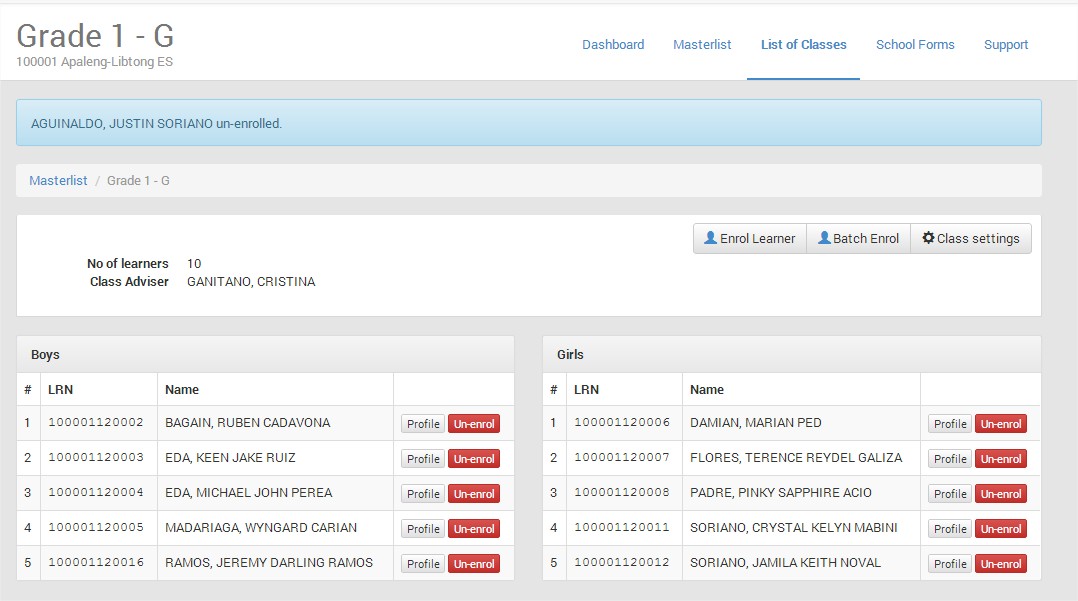 End of Topic – Click Home
Click this ICON to return to TABLE OF CONTENTS
ENROLMENT OF INDIVIDUAL PUPIL/STUDENT WITH Learner Basic Information is Incomplete
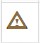 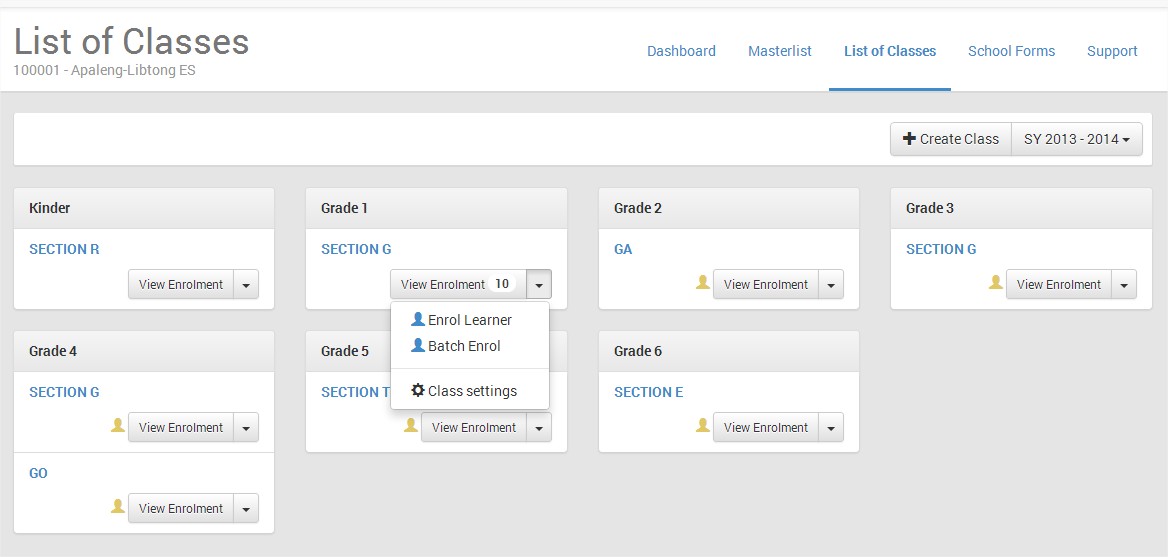 Click List of Classes Menu, Select a Grade and Section you want to enroll pupils/students, then click the pulldown menu, then select Batch Enrol
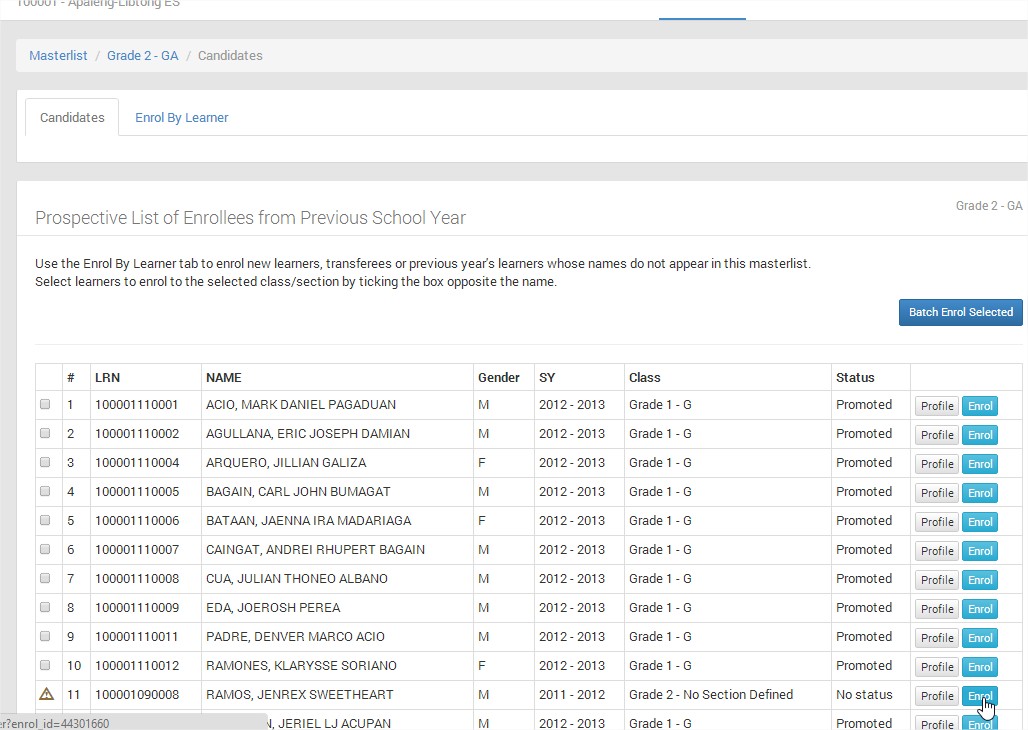 Select a pupil/ student with incomplete learner information or with triangle symbol, then Click Enrol at the right side beside Profile
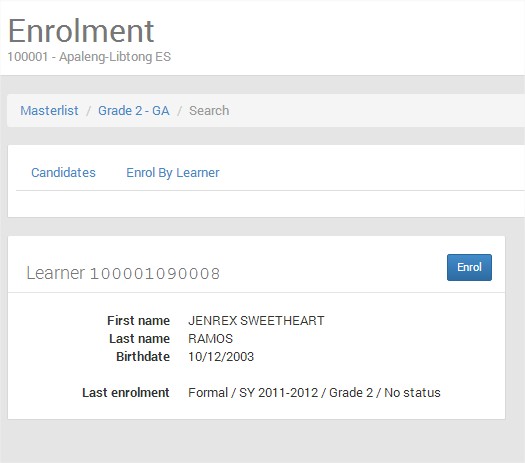 Click Enrol
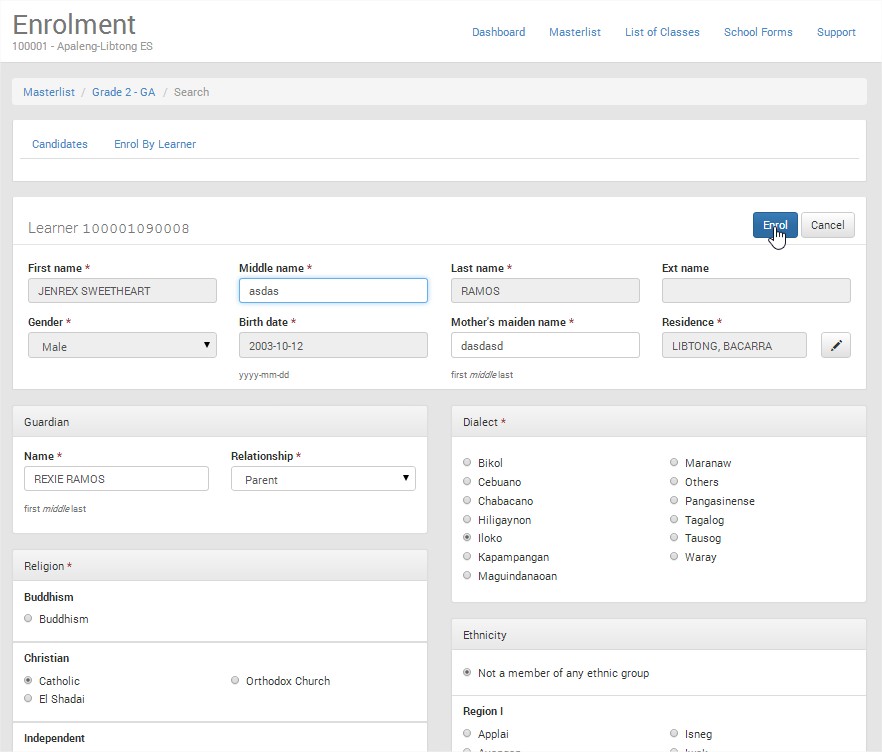 Fill up the required data *, then click Enrol
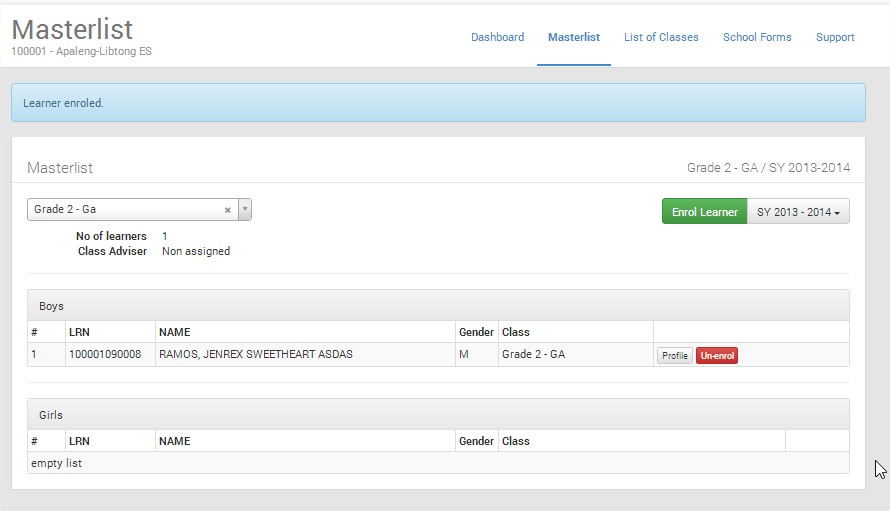 End of Topic – Click Home
Click this ICON to return to TABLE OF CONTENTS
PRINTING OF SCHOOL FORMS (SF1 AND SF5)
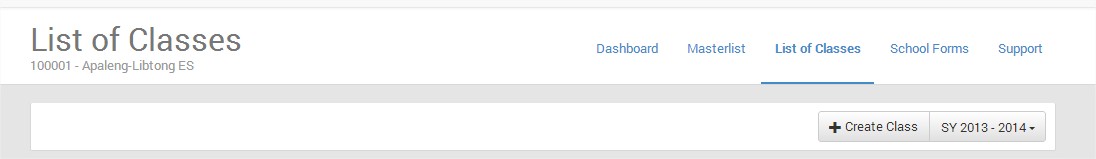 CLICK SCHOOL FORMS TO OPEN THE SCHOOL FORMS SCREEN
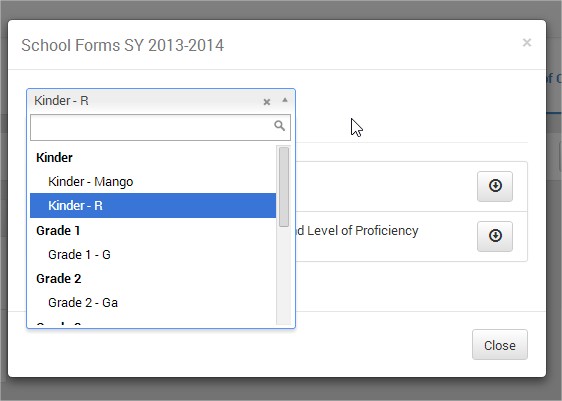 Select the Grade Level and Section using the pulldown menu to Print
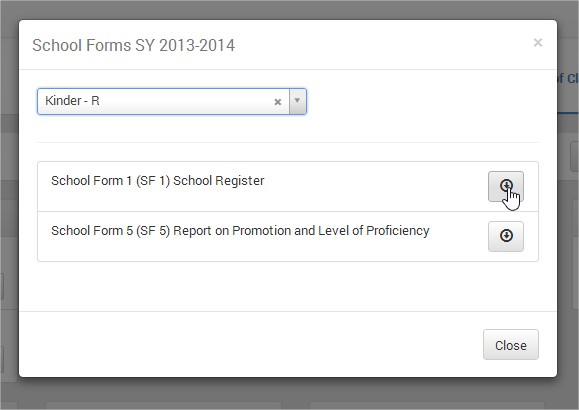 Click HERE to download the School Form
End of Topic – Click Home
Click this ICON to return to TABLE OF CONTENTS
NOTE: IF YOU ARE USING GOOGLE CHROME, IT WILL AUTOMATICALLY DOWNLOAD THE FILE BELOW, IF YOU ARE USING MOZILLA FIRE FOX, IT WILL ASK YOU OPEN OR SAVE…….
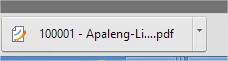 Click Here to open
HOW TO CHANGE PASSWORD
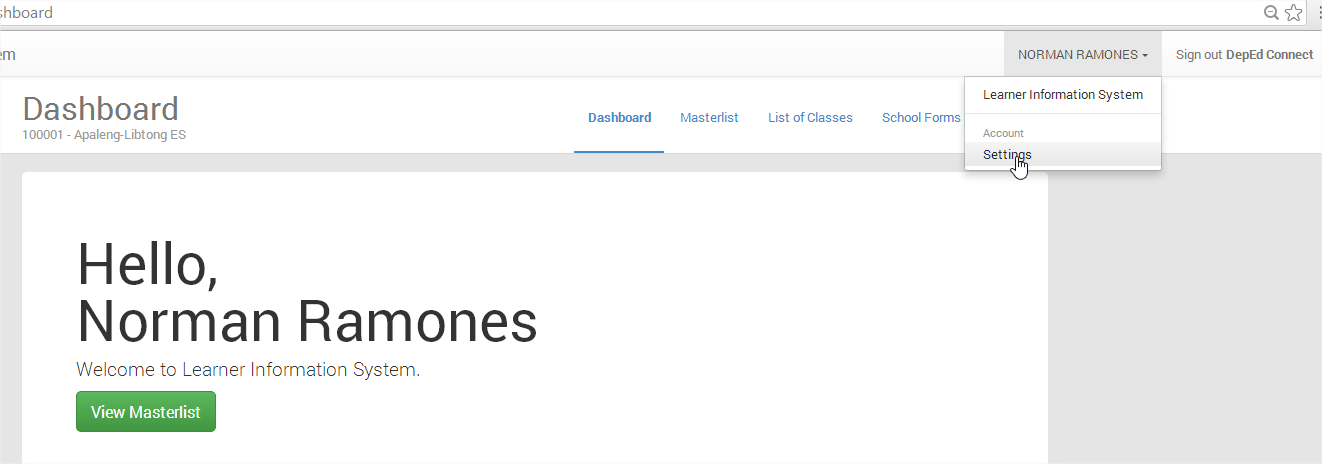 Click HERE then select Settings
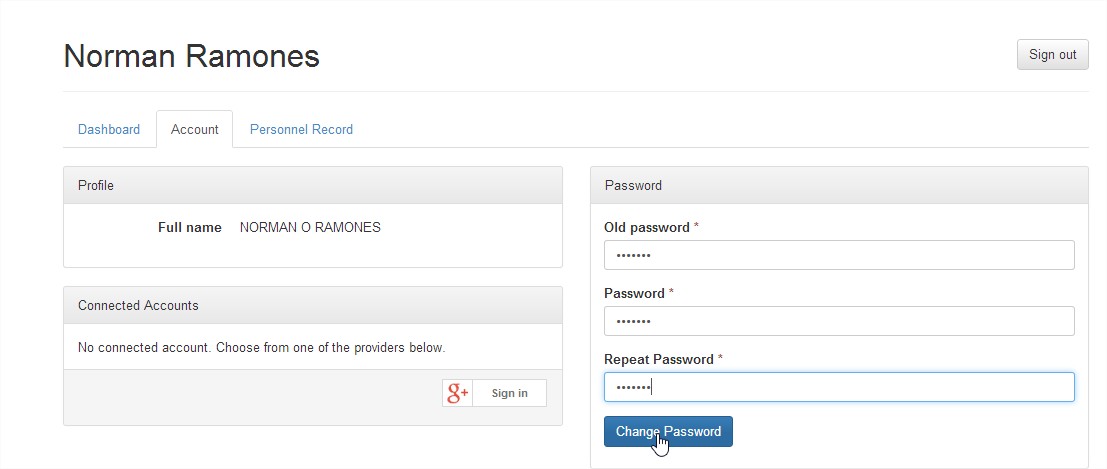 Type the Old Password, then type the New Password, then Repeat Password, Click Change Password
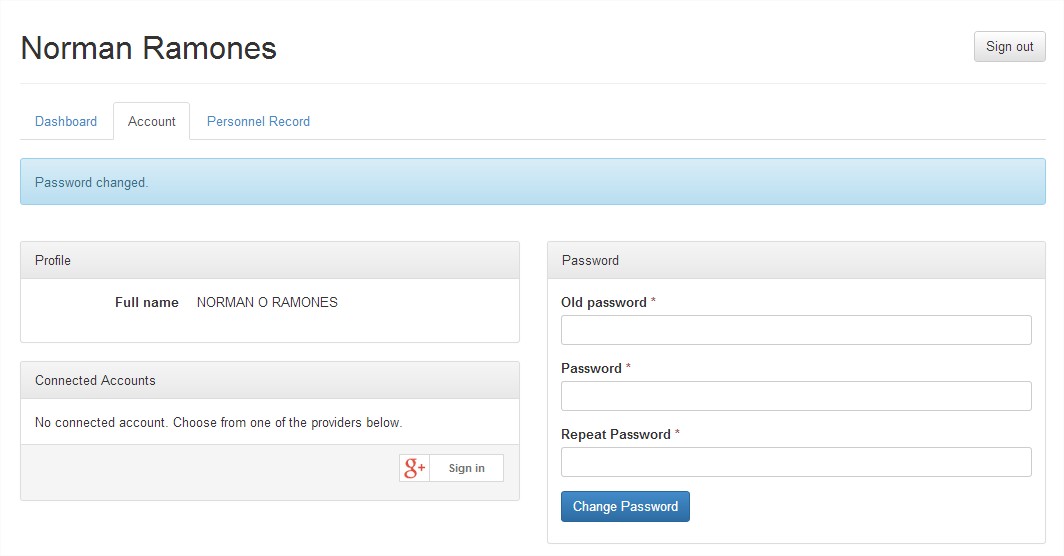 Read this
End of Topic – Click Home
Click this ICON to return to TABLE OF CONTENTS
RESET PASSWORD OF CLASS ADVISER
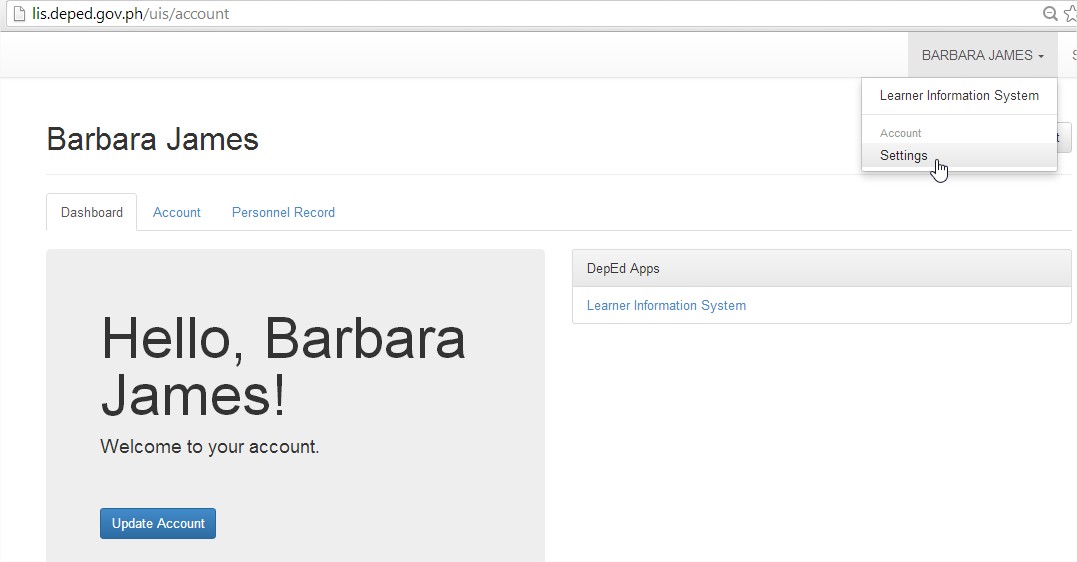 Click HERE, then Click Settings
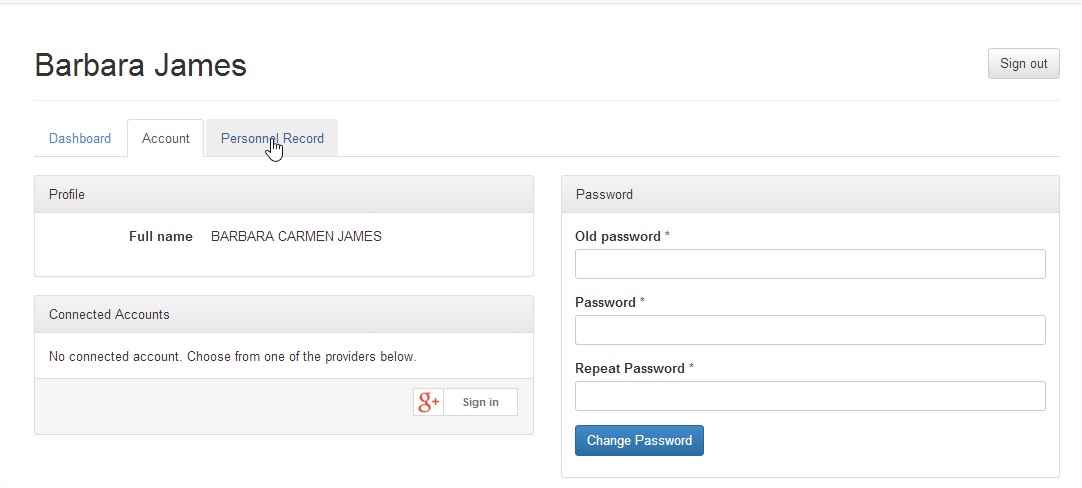 CLICK PERSONNEL RECORD
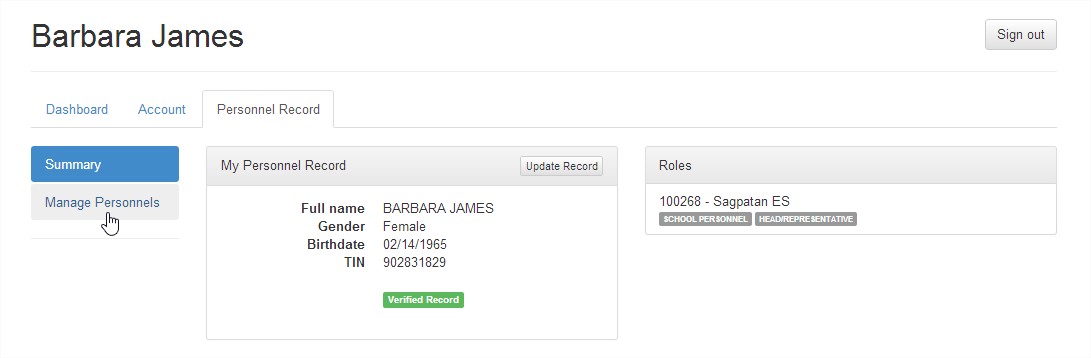 CLICK MANAGE PERSONNEL
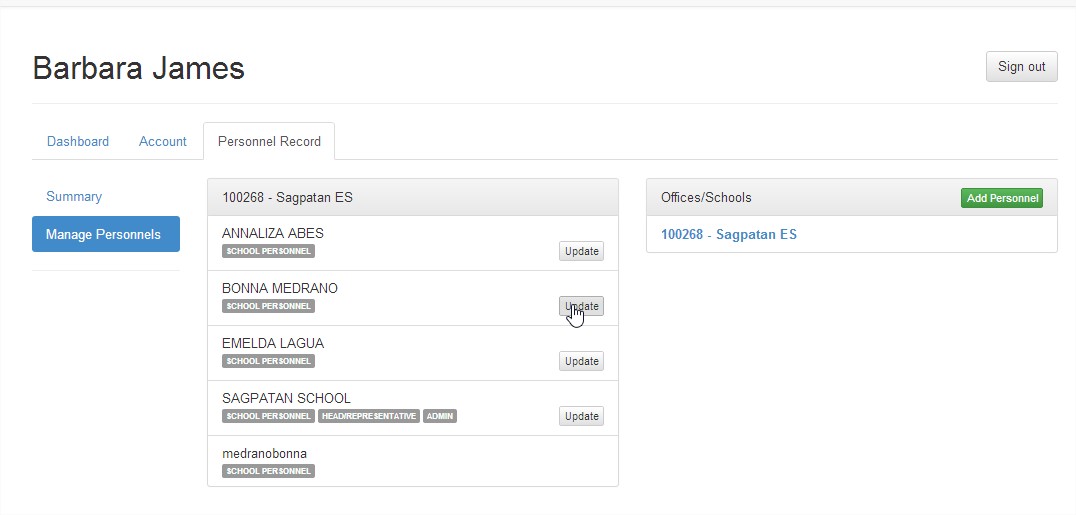 SELECT A PERSONNEL TO RESET PW, CLICK UPDATE
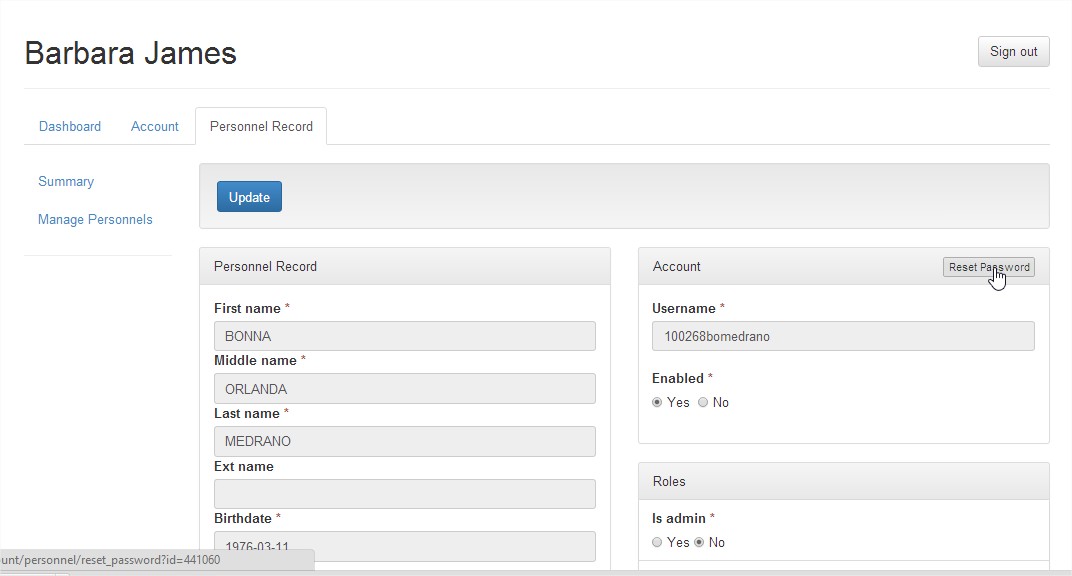 CLICK RESET PASSWORD
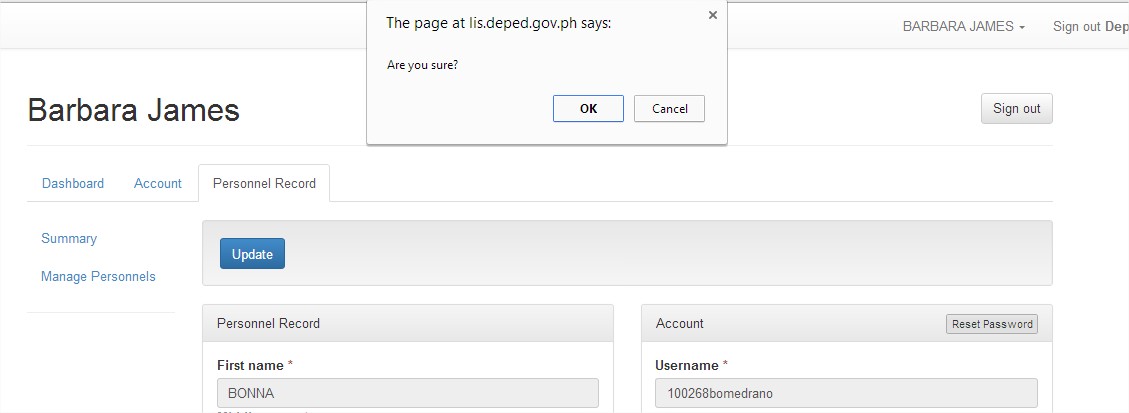 CLICK OK to confirm
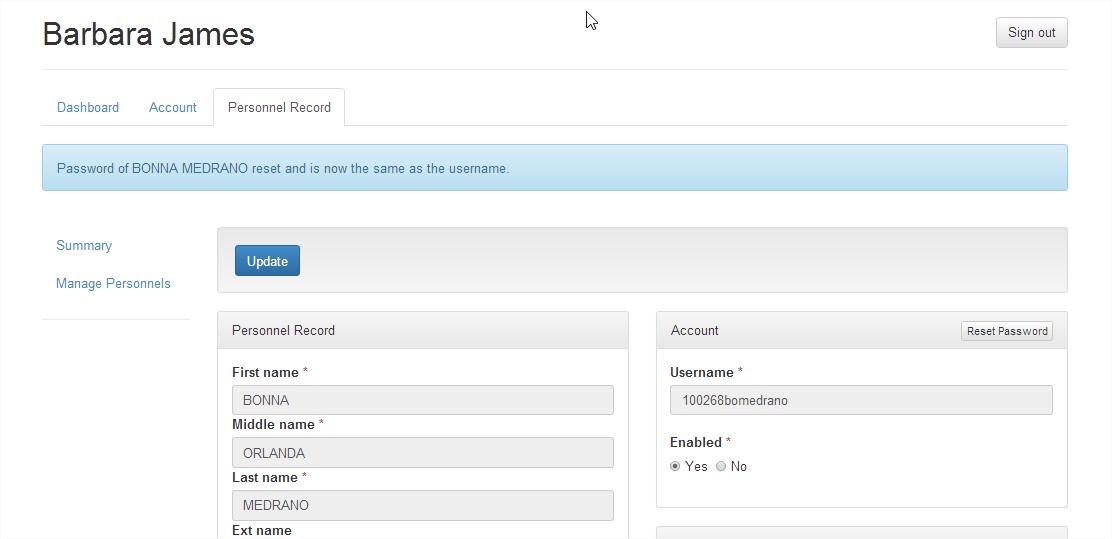 Read this
End of Topic – Click Home
Click this ICON to return to TABLE OF CONTENTS
THANK YOU FOR LISTENING